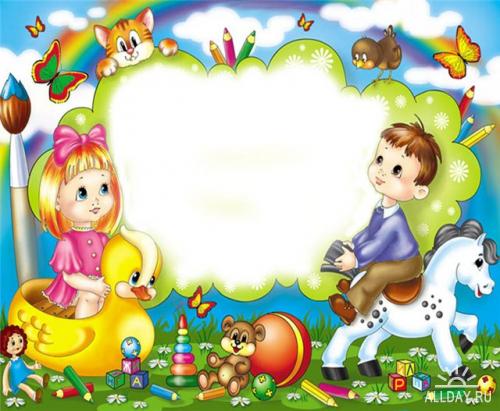 Муниципальное  бюджетное  дошкольное образовательное  учреждение   «детский сад № 17 «Сказка»
Предметно – развивающая среда группа «Ягодка»

Воспитатели : Кулешова Н.Г.
                         Мущенко Т.Н.
наша группа начинается с приёмной
Здесь есть стенд «Вот мы какие», где размещены фото детей посещающих группу.
Оформлен родительский уголок.
Уголок «С днём рождения»
Уголок  «ТВОРЧЕСТВО»  - выставка детских работ
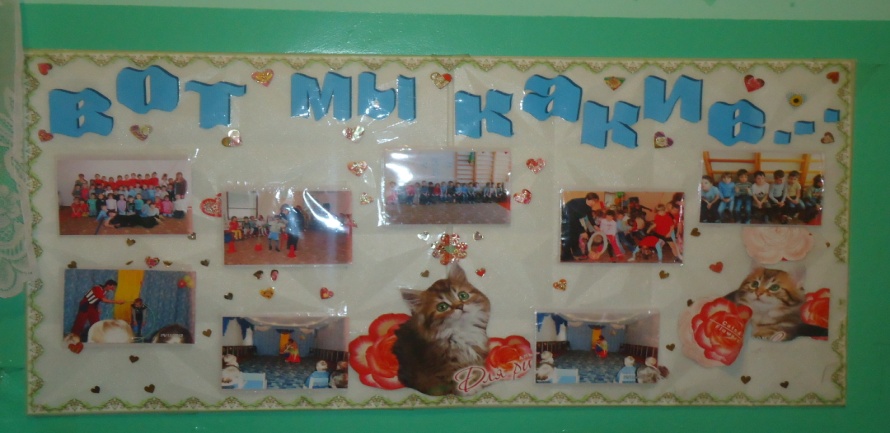 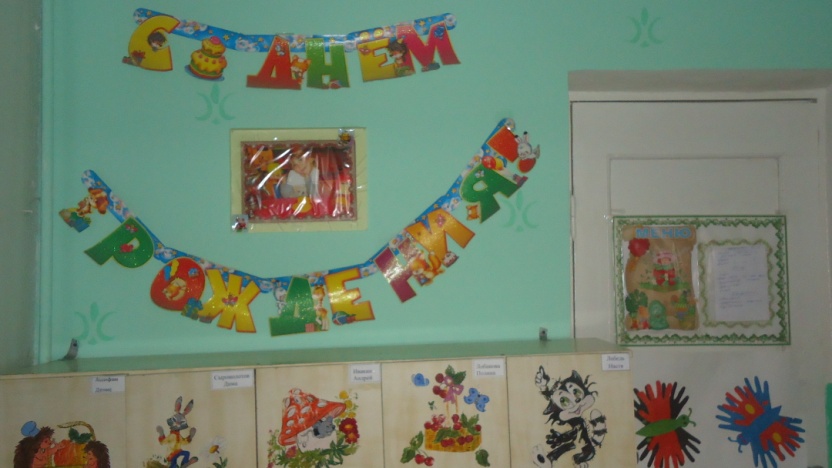 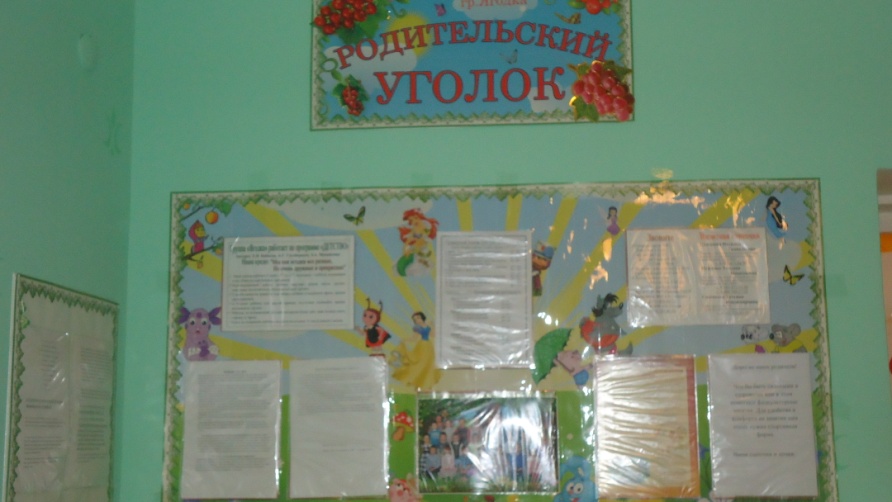 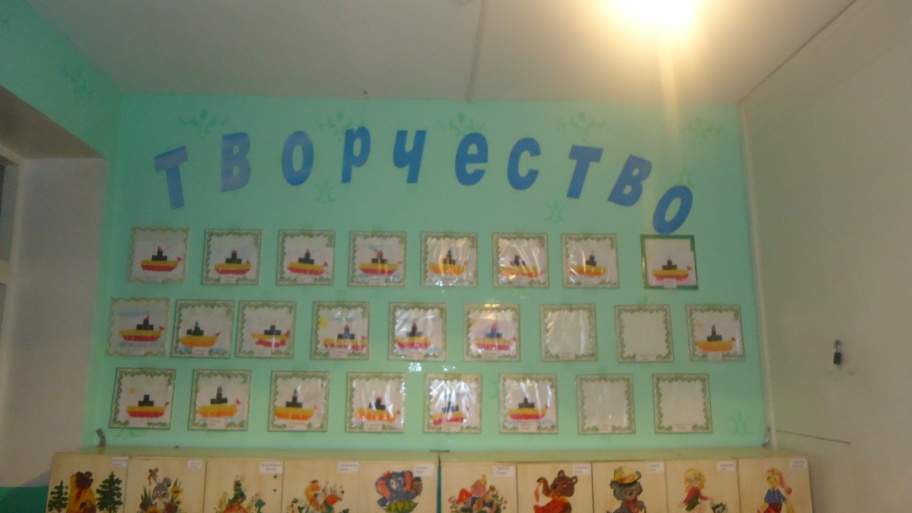 Это группа «Ягодкой» зоветсяХорошо ребятам здесь живется
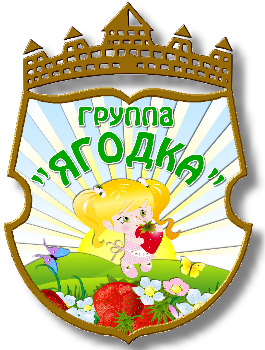 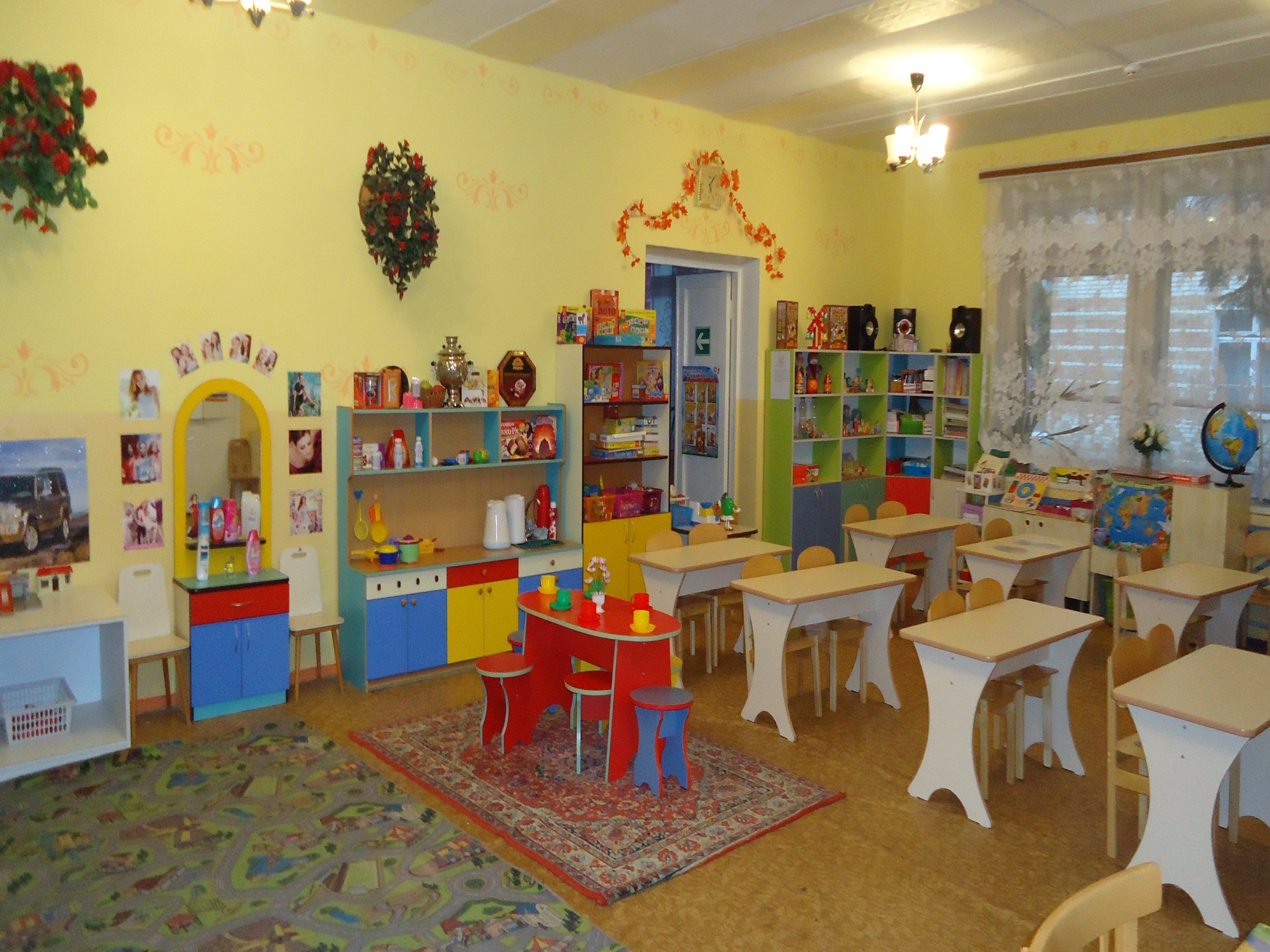 Основной вид деятельности детей дошкольного возраста игра.
Игра – это отражение нашей группы
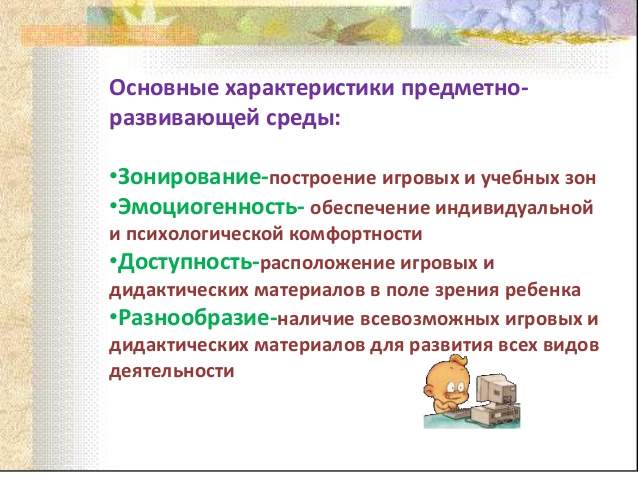 Центр двигательной активности
Потребность в движении является важной задачей при организации предметно-развивающей среды.  Для этого отведено пространство в группе, имеется различное оборудование: кольцеброс, мячи, кегли, обручи, гимнастические палки, пластмассовые кочки, мягкие кубики, разноцветные флажки, ленточки. Своими руками сделали массажный коврик (пуговицы), гантели (пластмассовые бутылочки с песком).
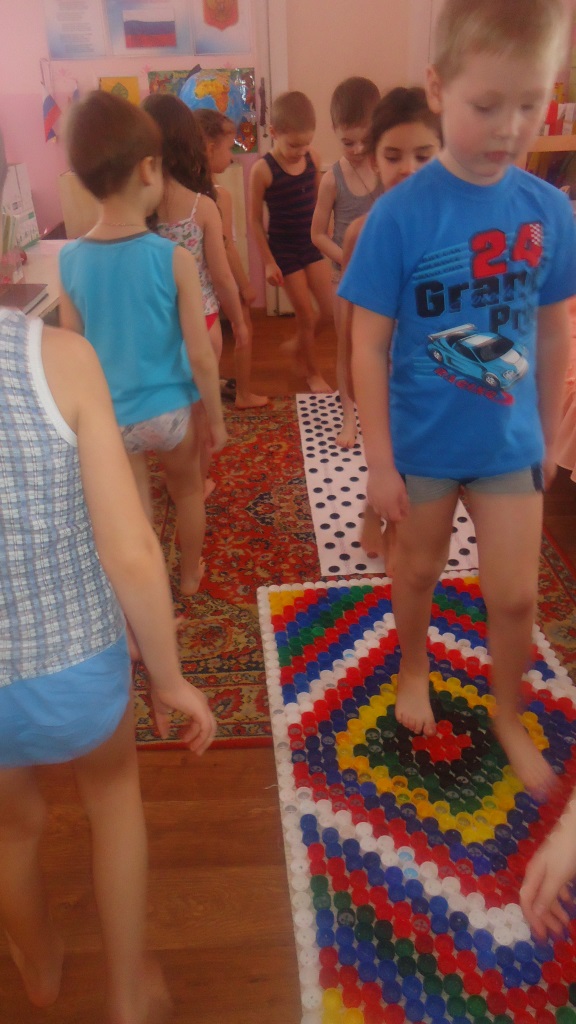 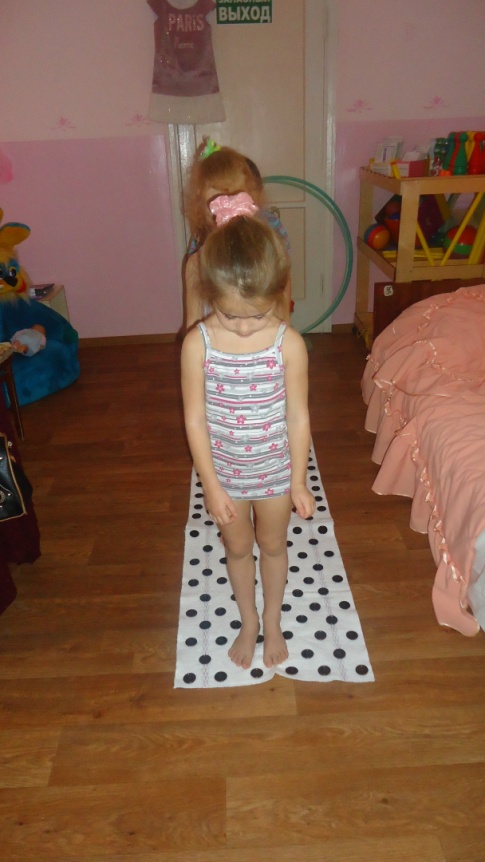 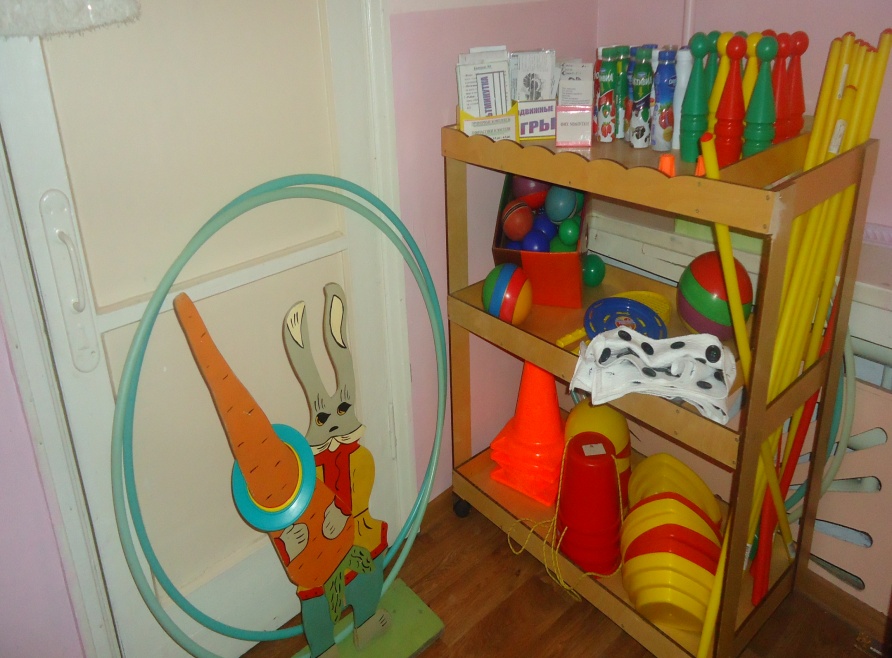 Музыкально-театральный центр
Здесь есть музыкальные инструменты, которые доставляют детям много радостных минут. Кроме того, они развивают  фонематический слух и чувство ритма у   ребёнка.
Мы стараемся знакомить детей с различными видами театра, чтобы каждый ребёнок мог выбрать именно  тот театр, который ему наиболее близок и удобен. Здесь у нас есть настольный театр, резиновые игрушки –персонажи, пальчиковый театр, шапочки. Встреча с куклой помогает ребятам расслабиться, снять напряжение, создать радостную атмосферу.
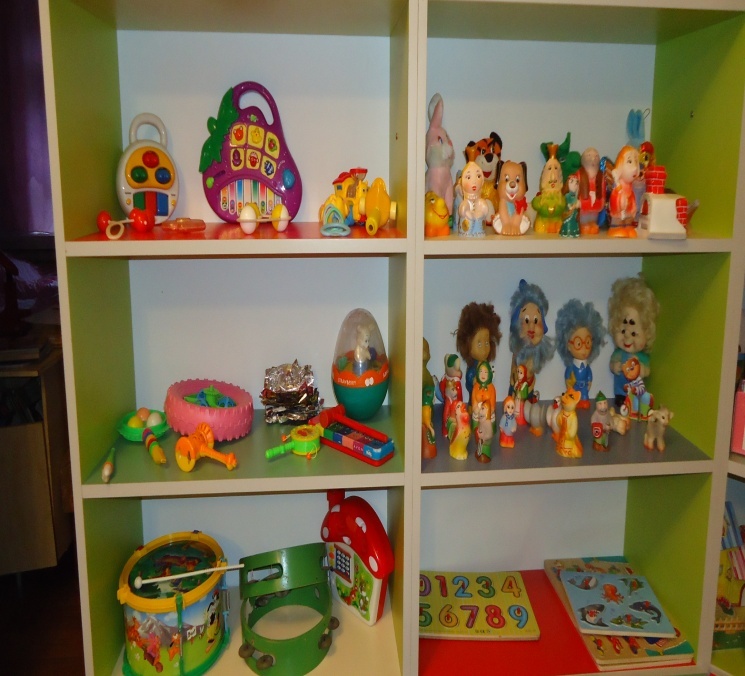 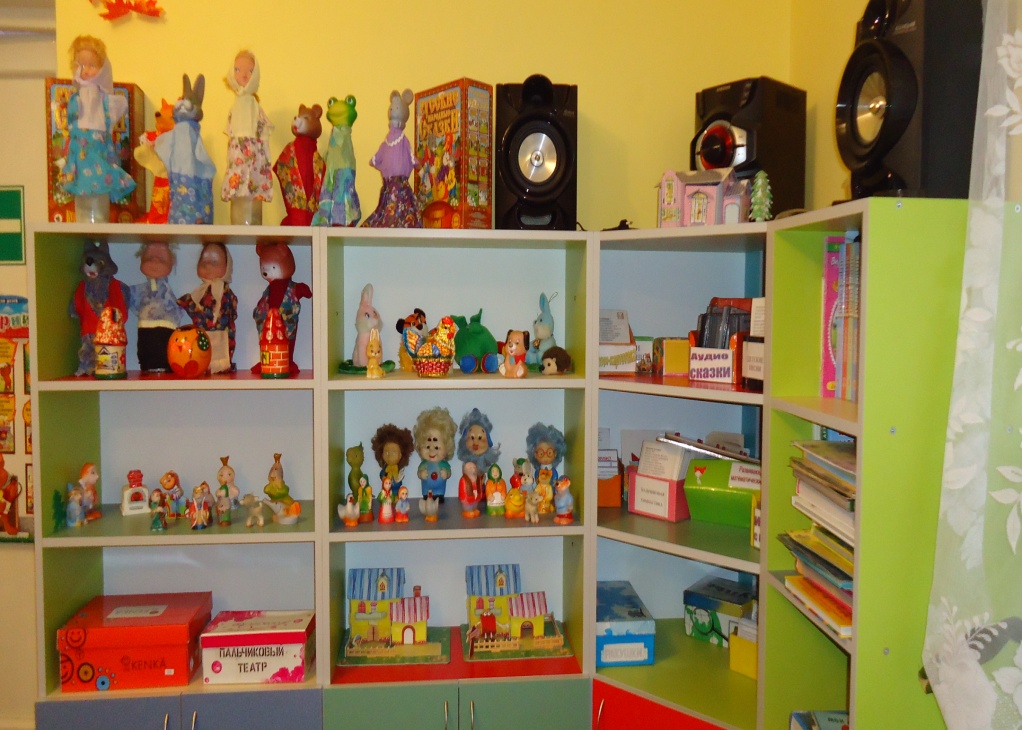 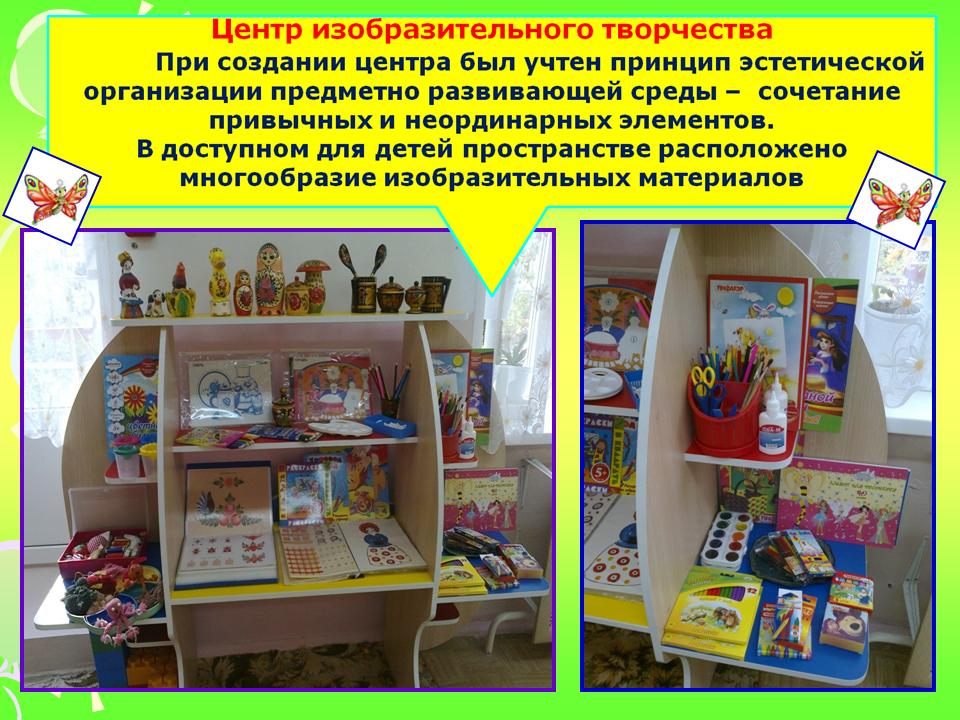 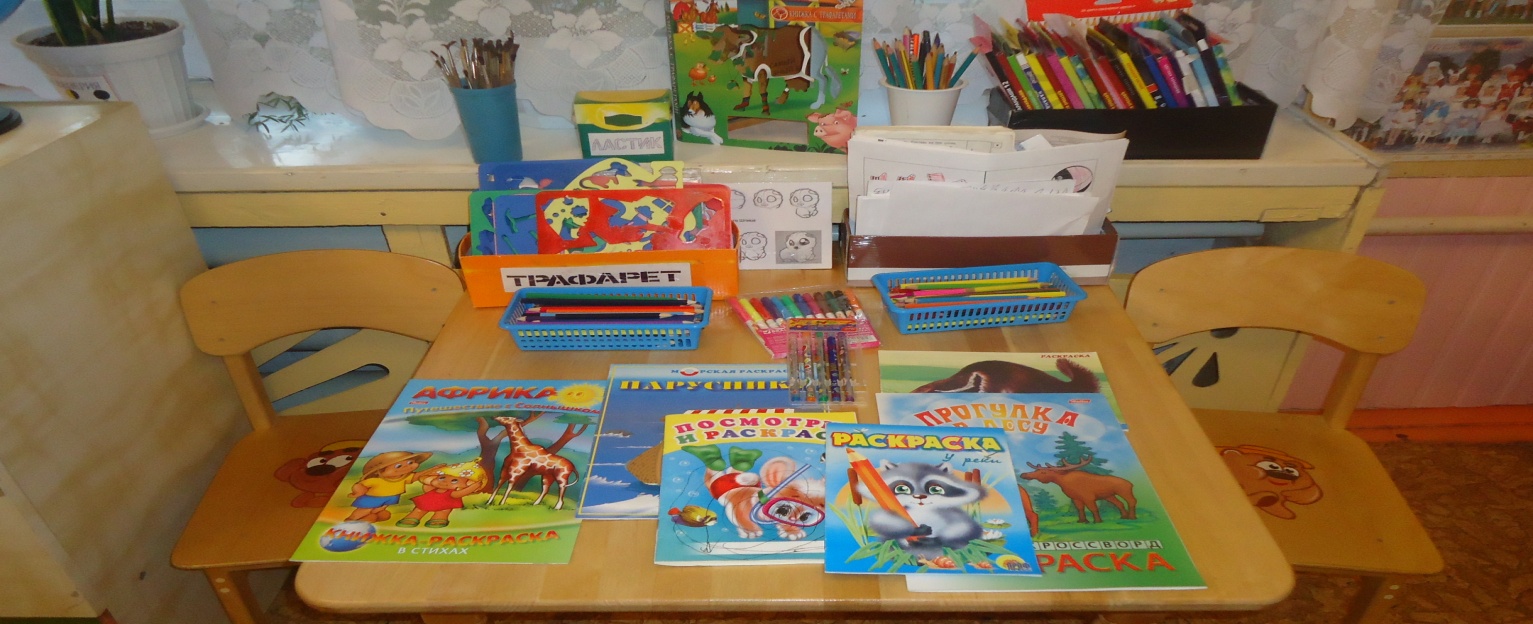 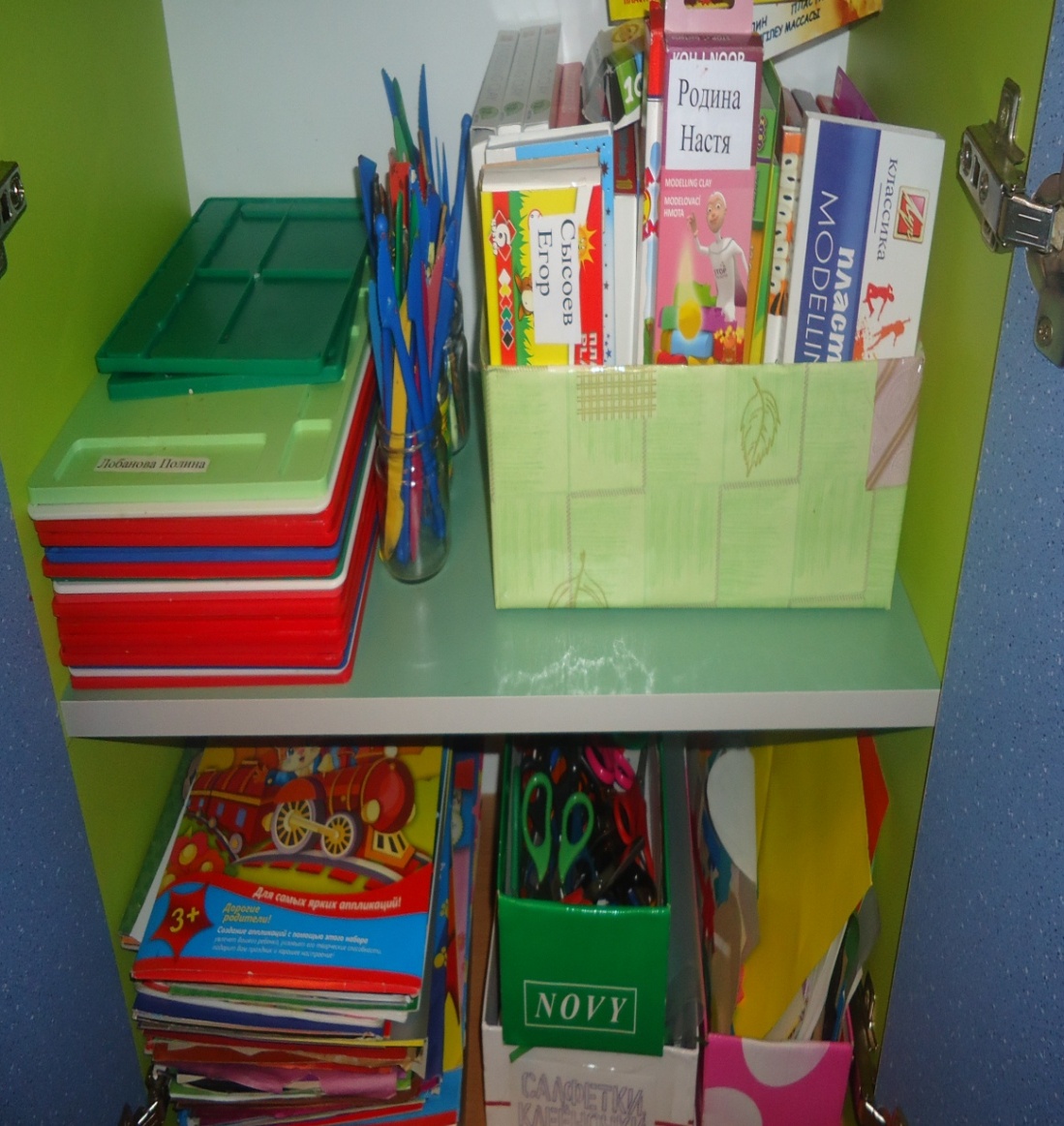 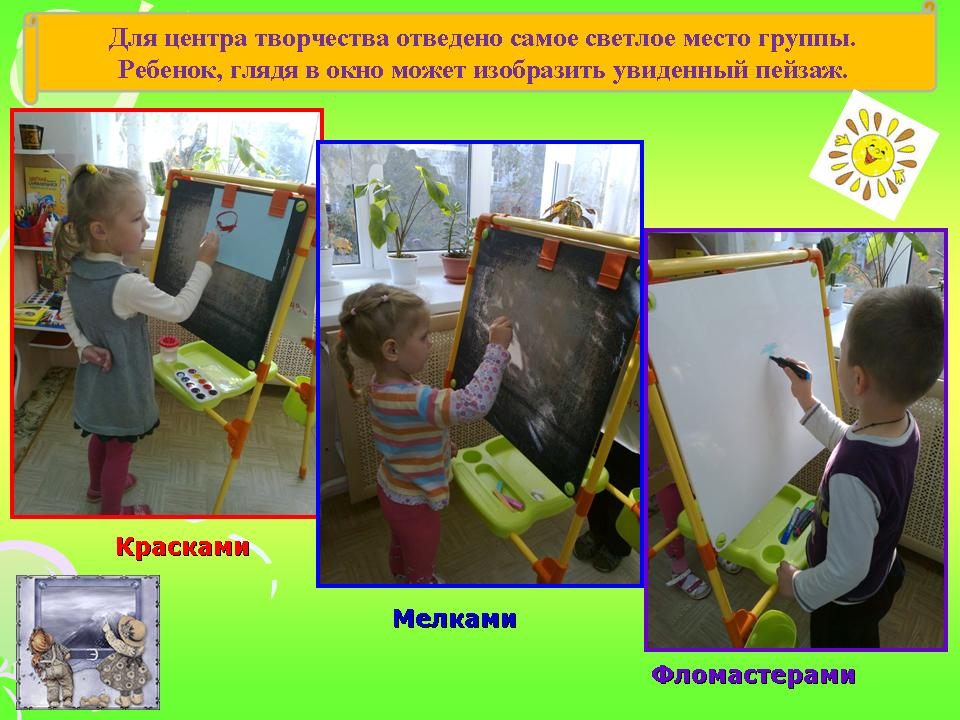 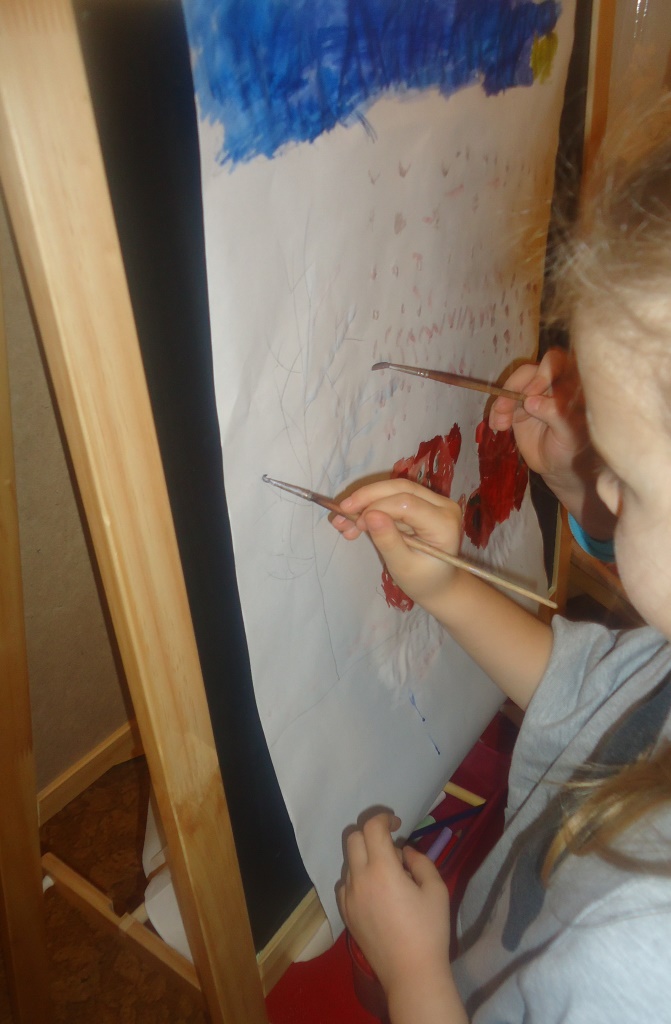 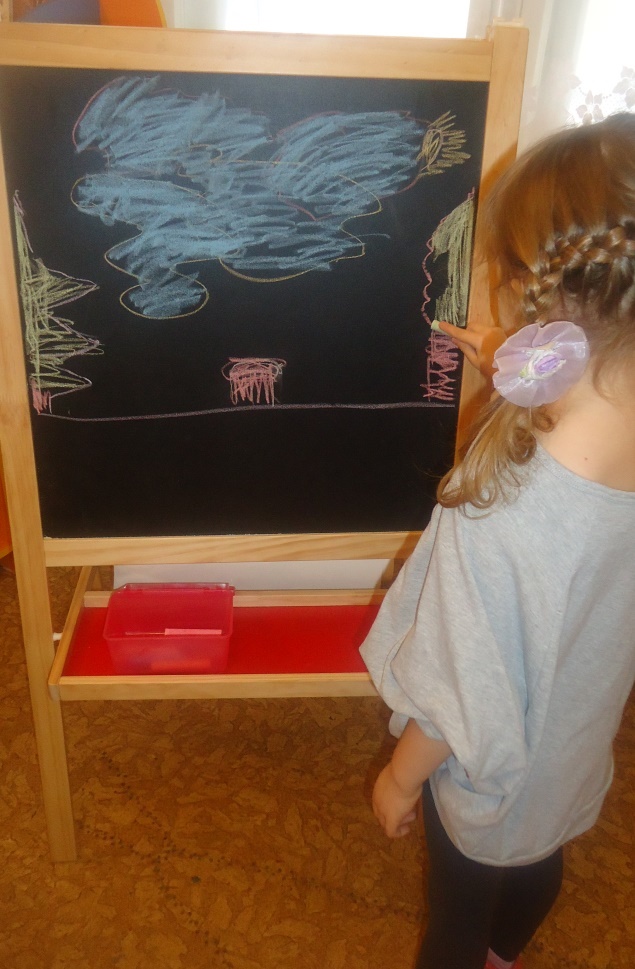 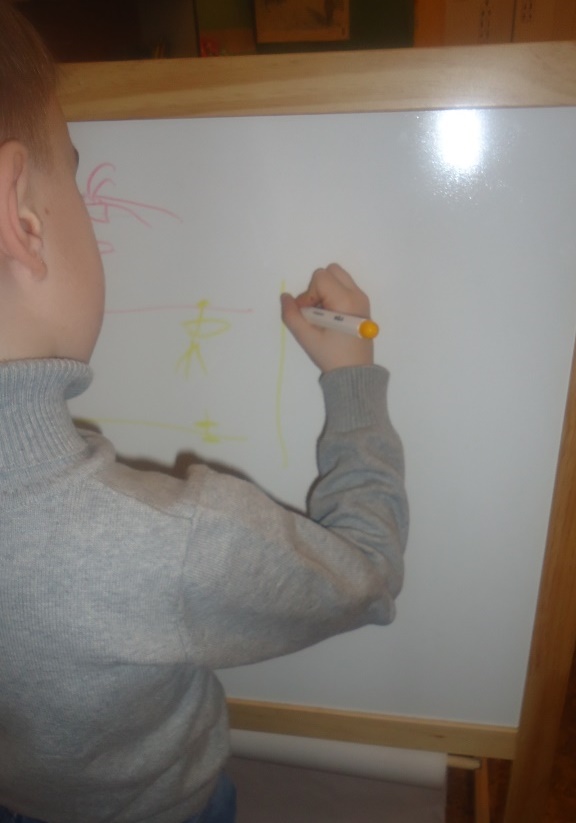 Центр художественно-эстетической деятельности
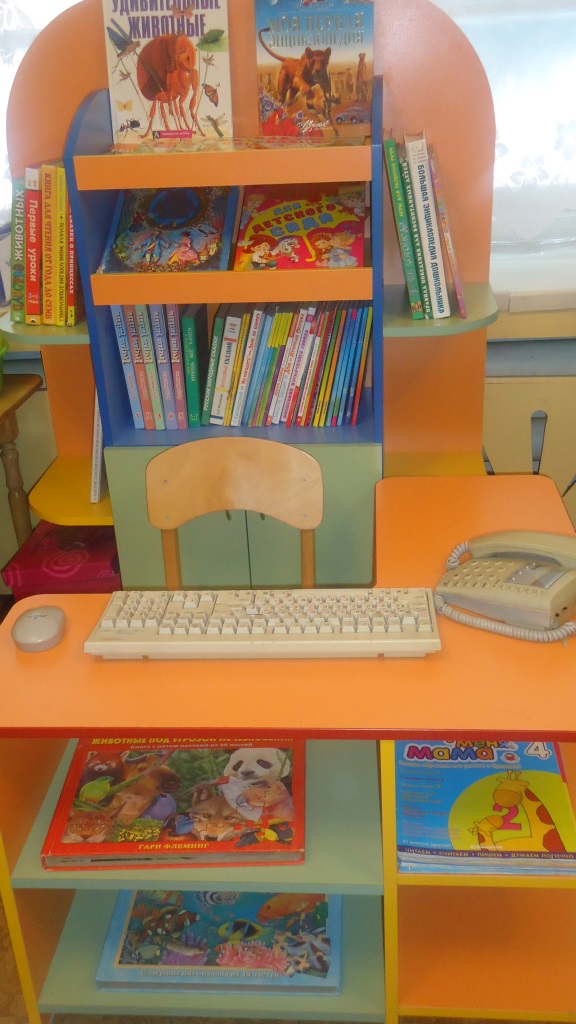 А это Книжкин дом, 
                очень интересно в нем
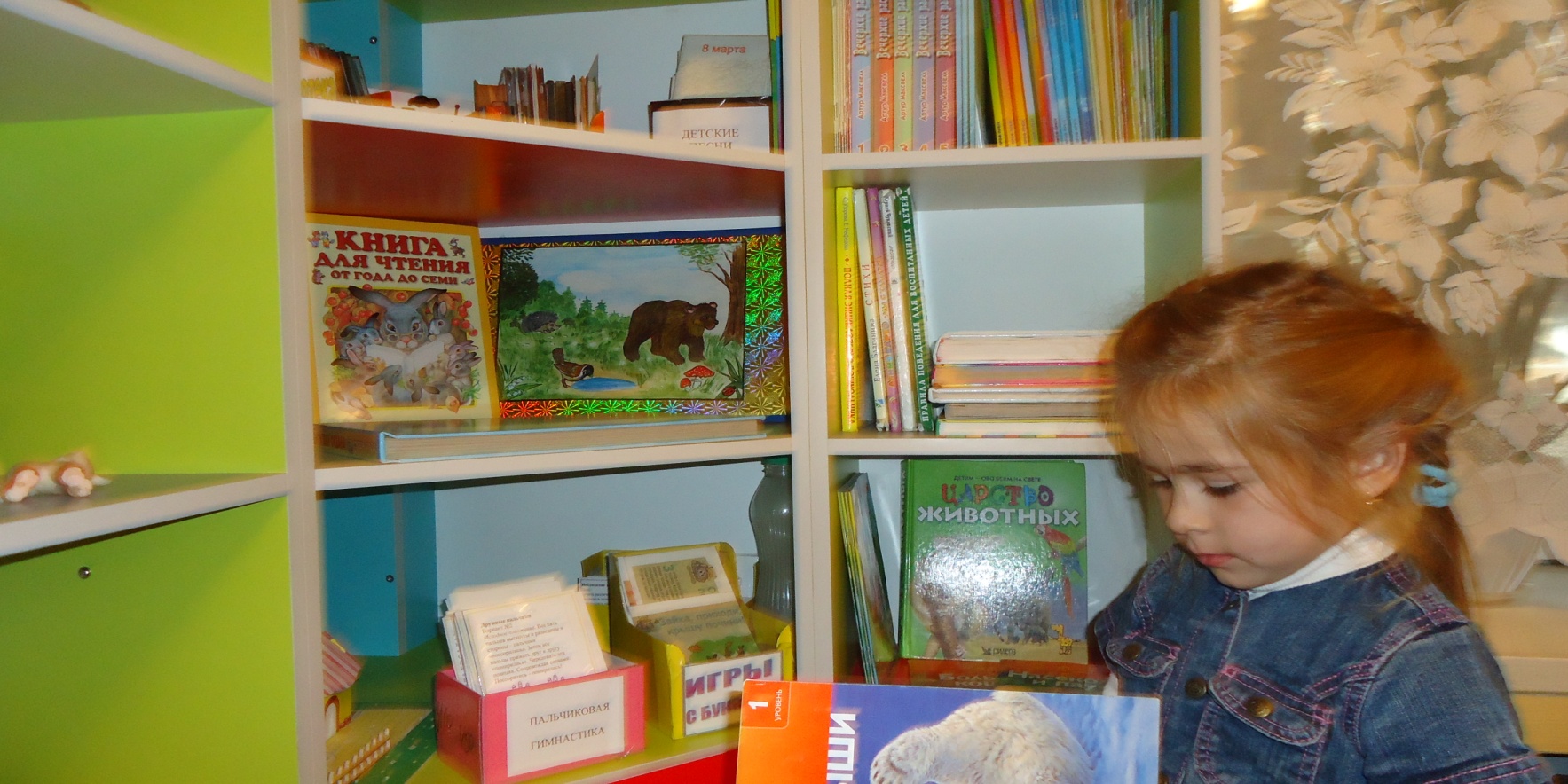 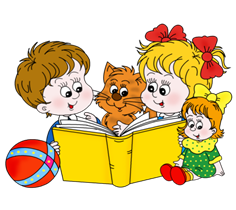 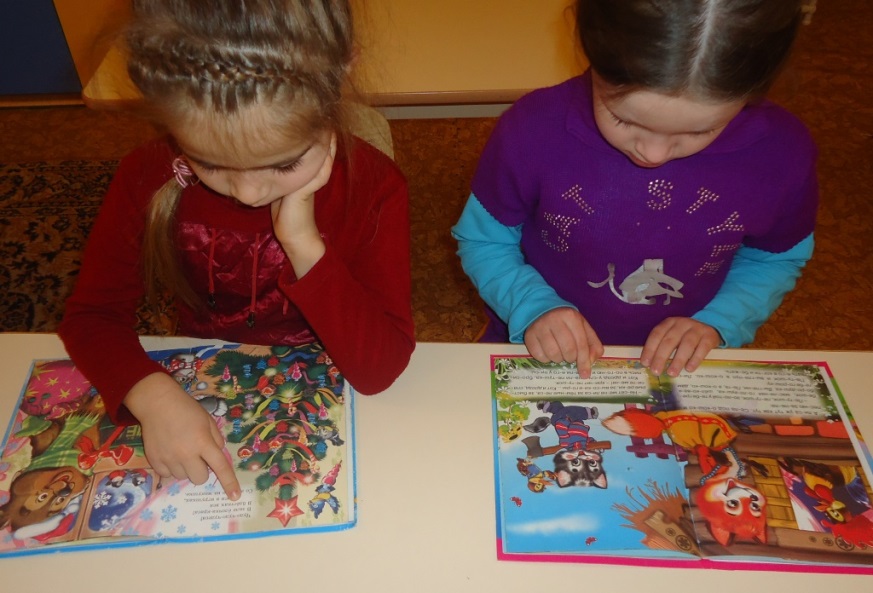 Патриотический уголок
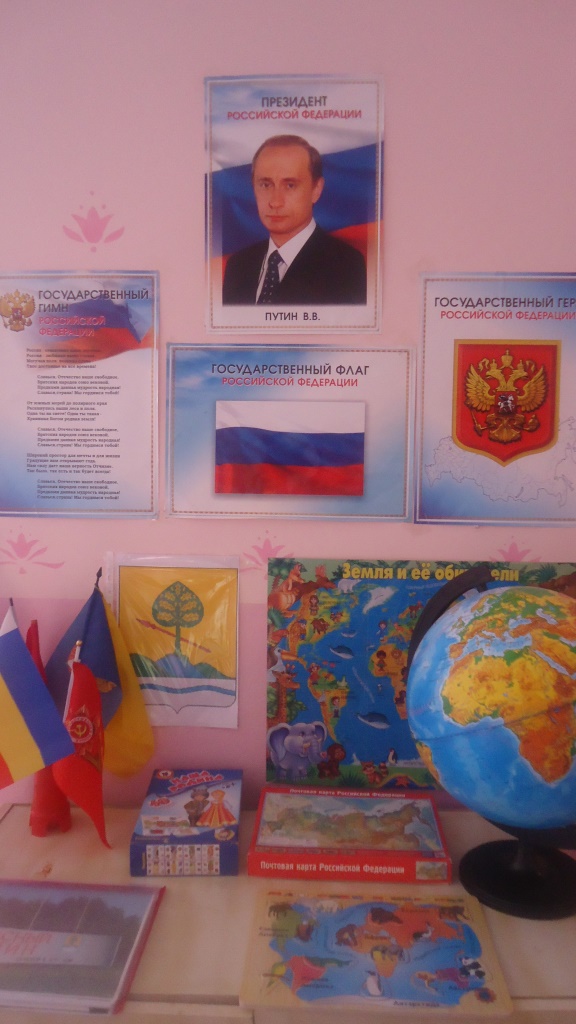 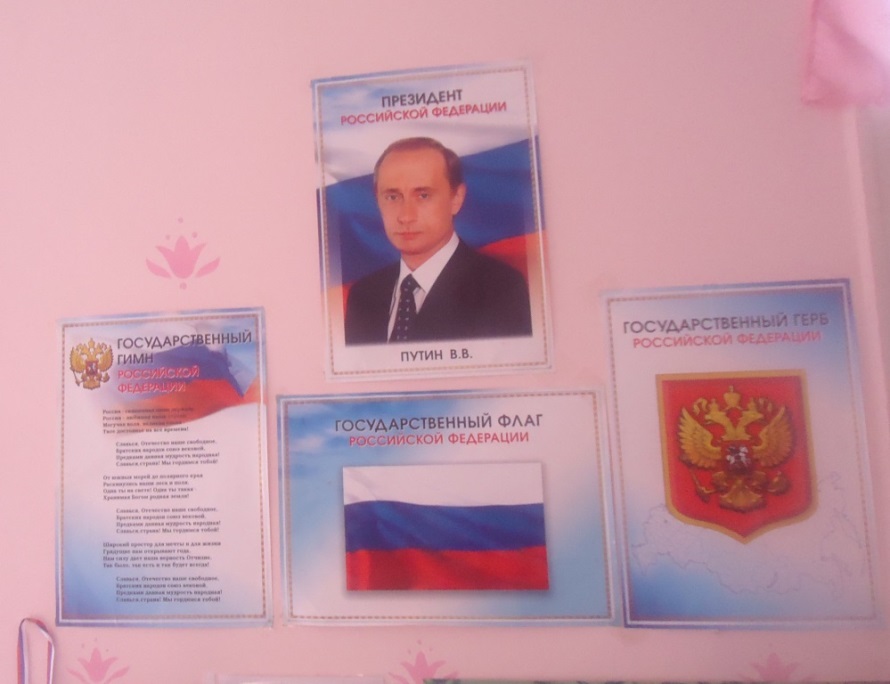 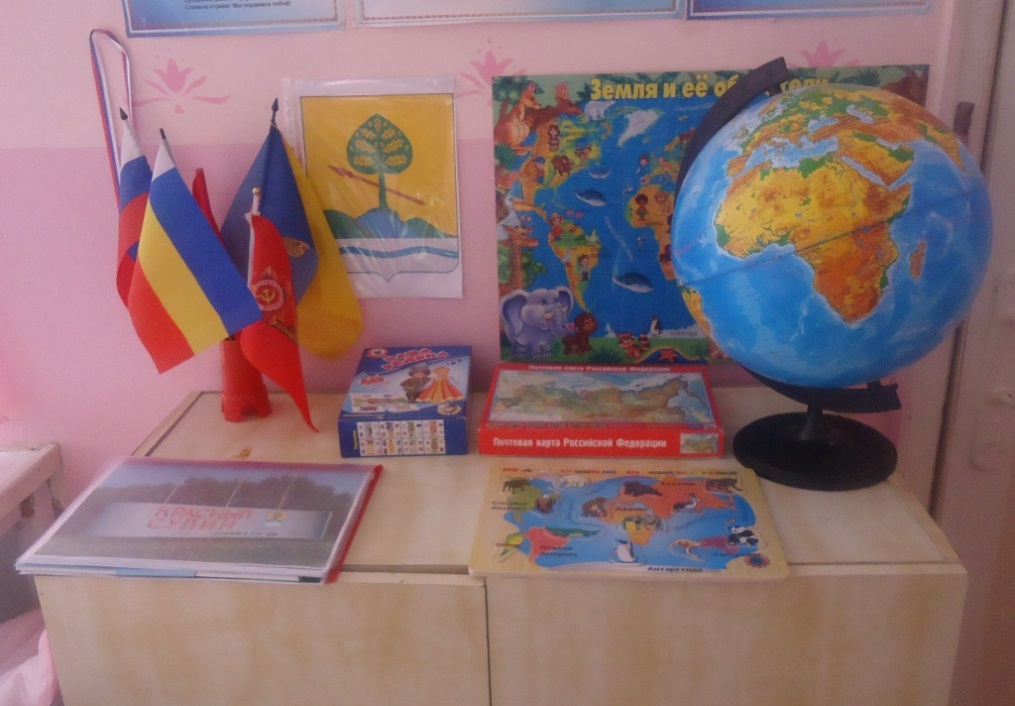 Центр обучения
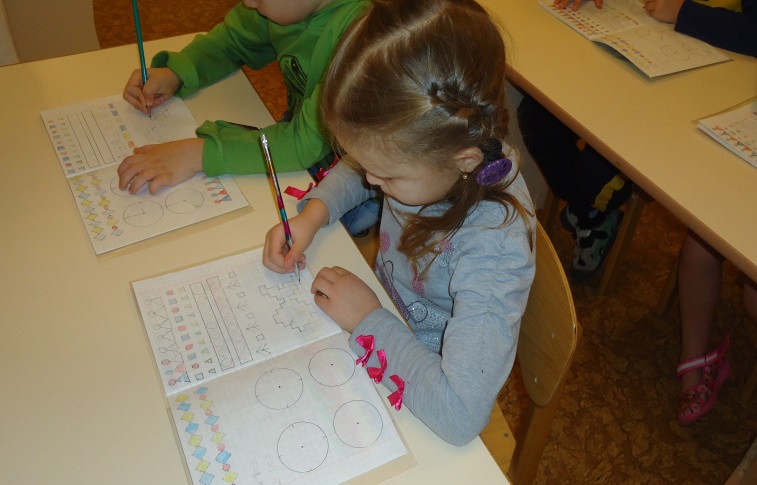 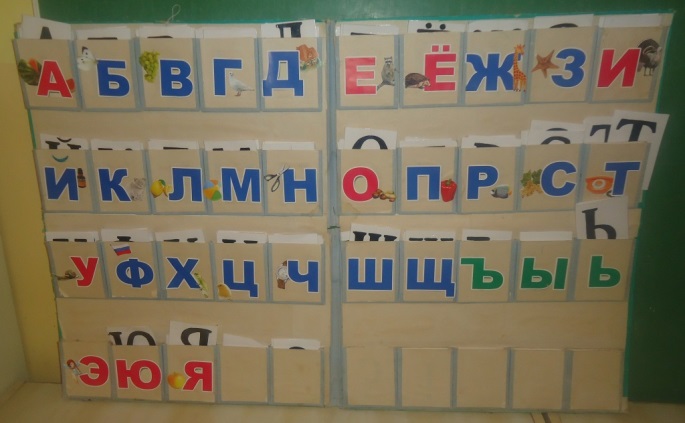 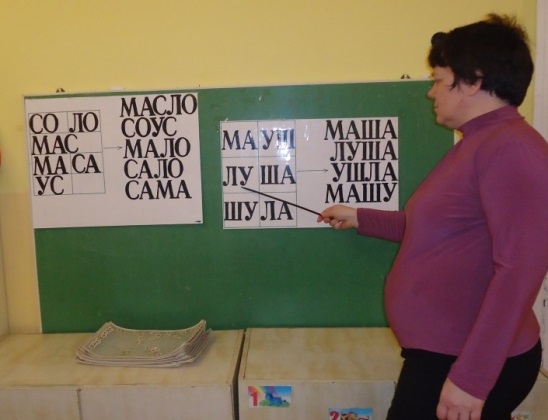 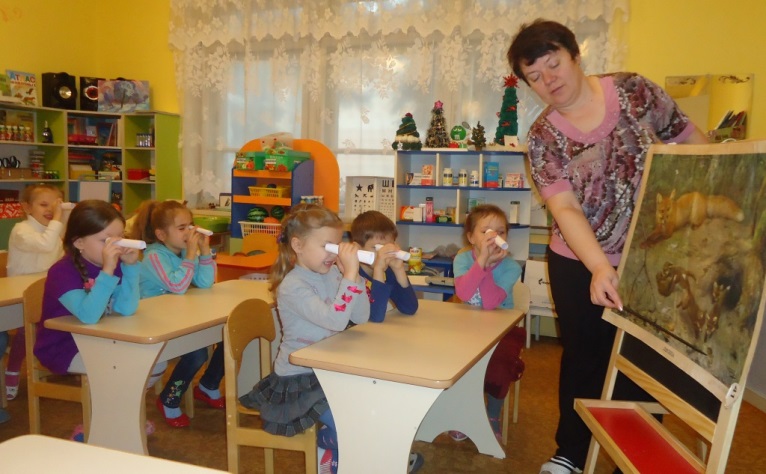 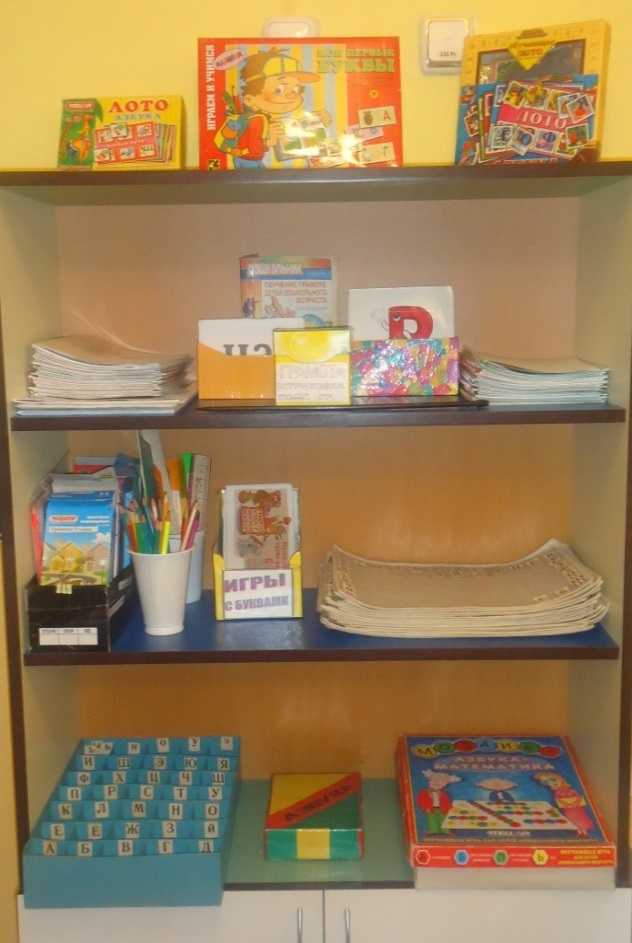 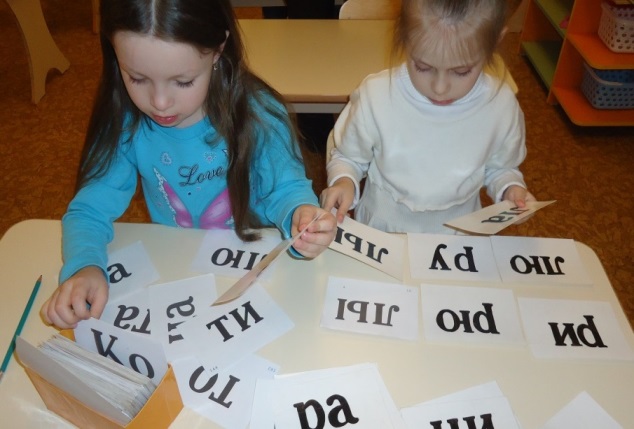 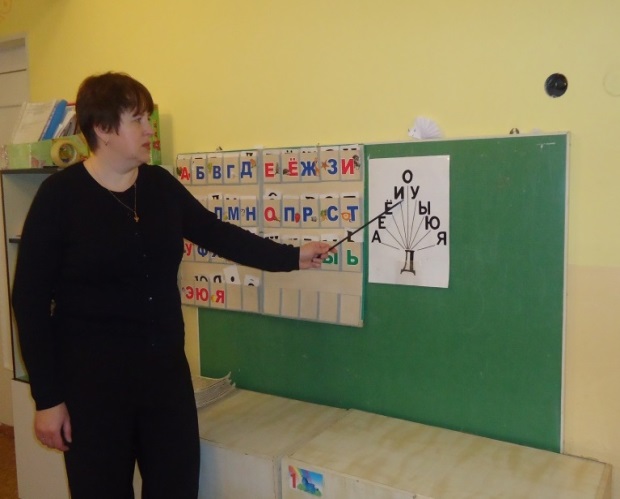 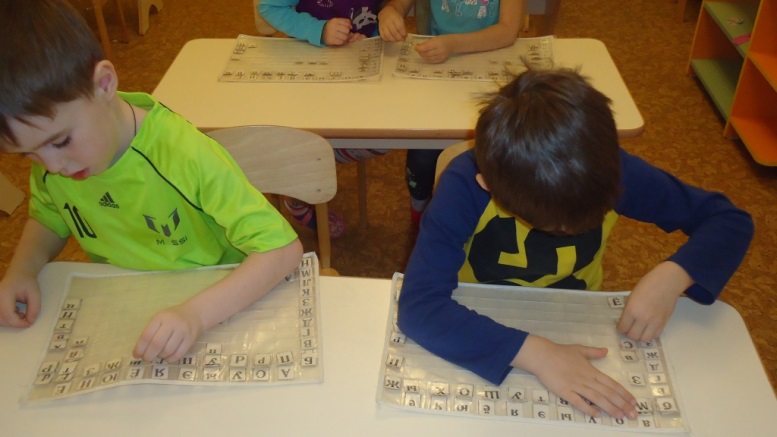 Математические игры
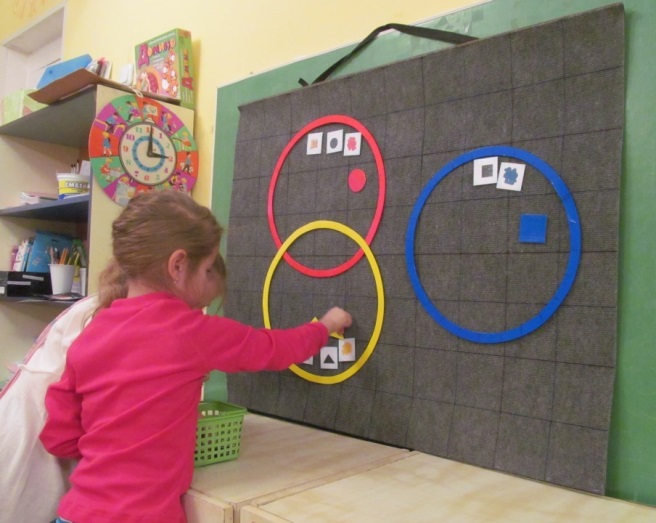 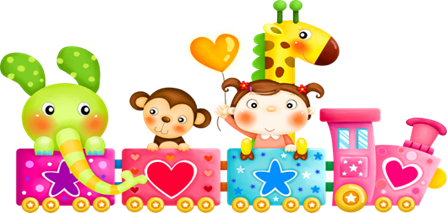 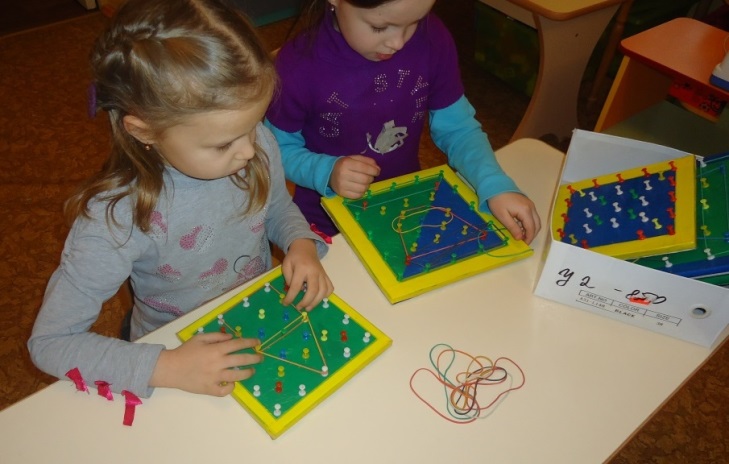 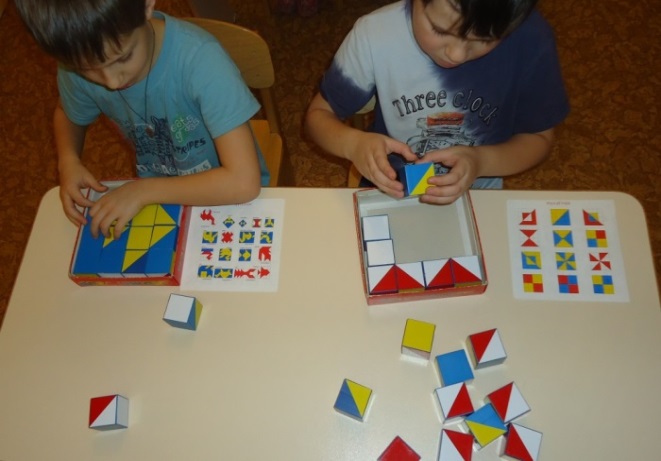 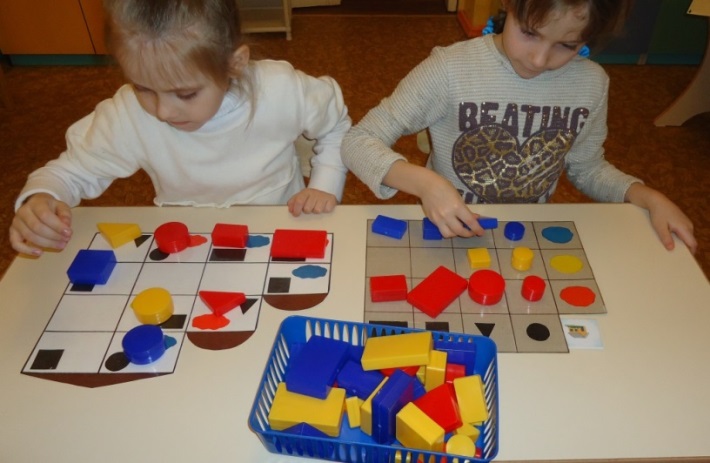 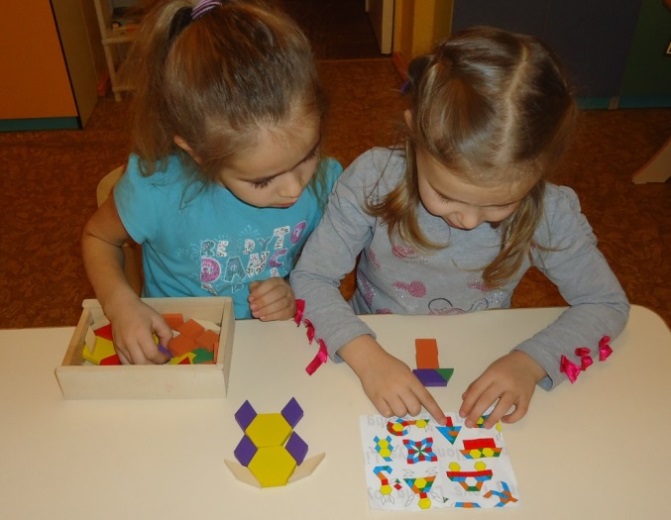 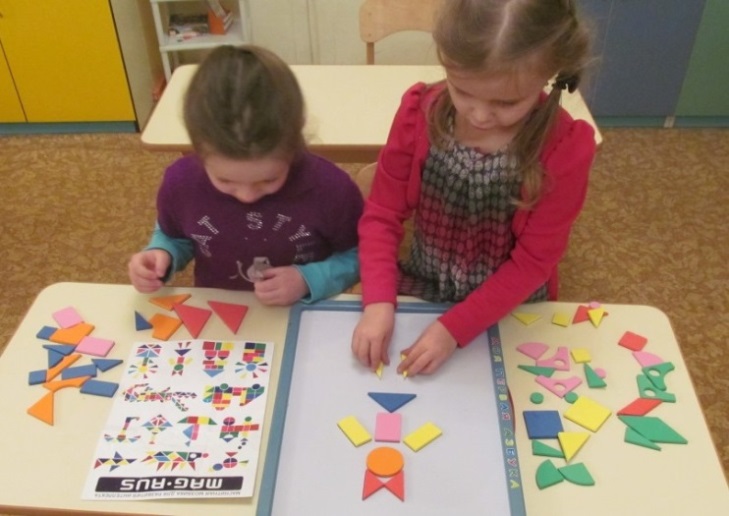 Центр сенсомоторного развития
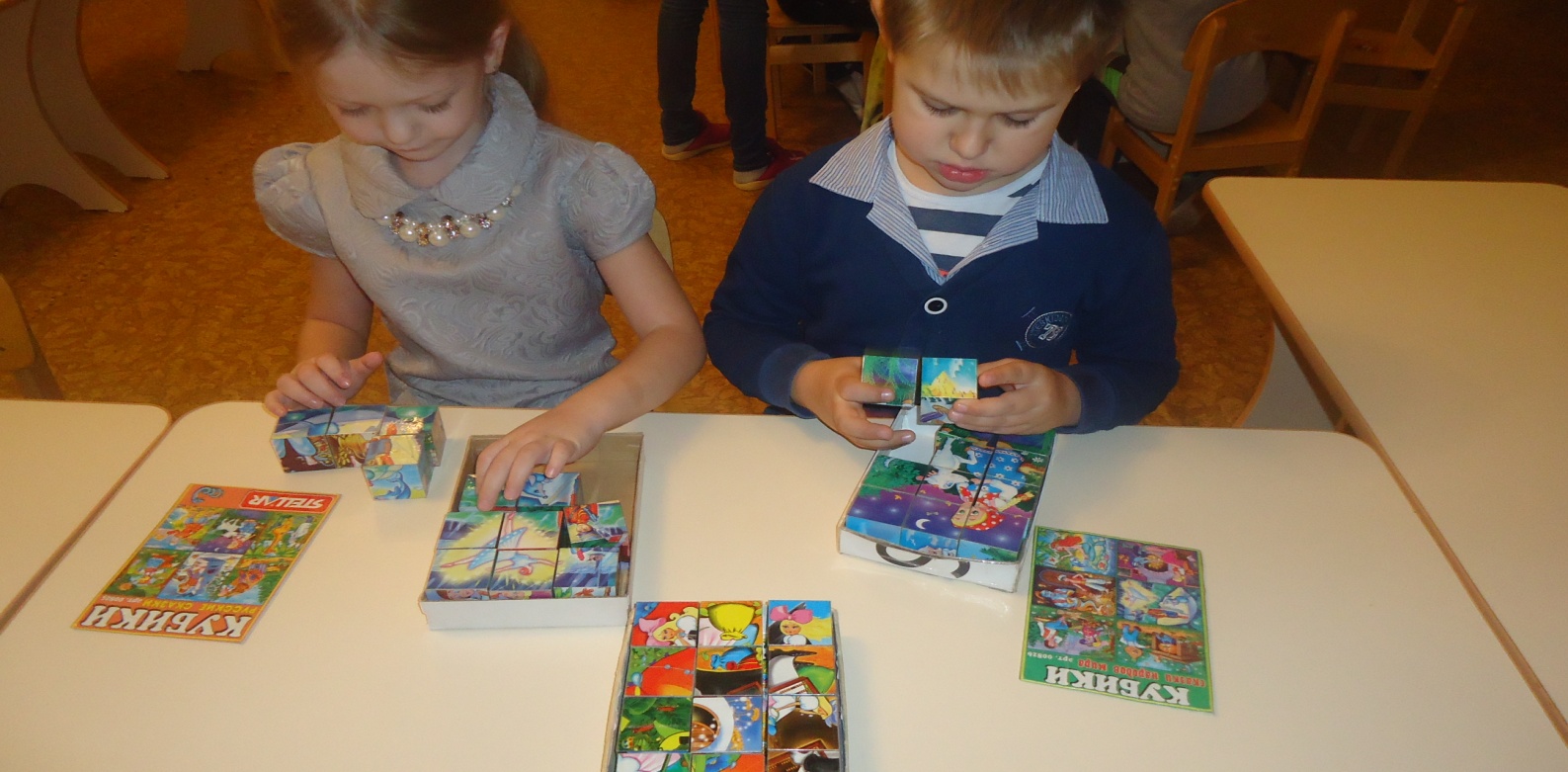 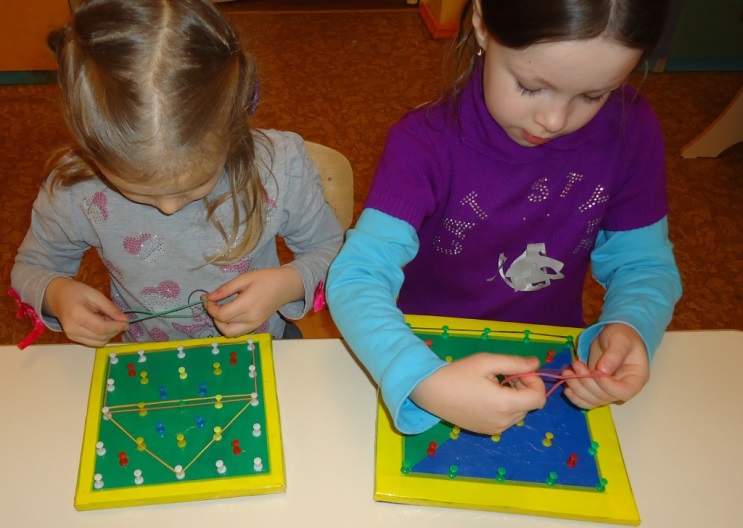 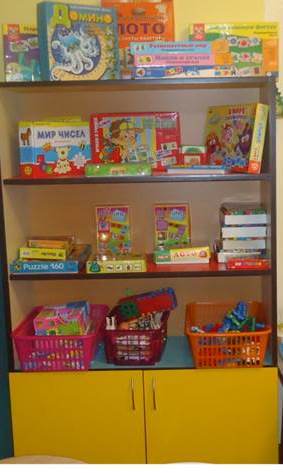 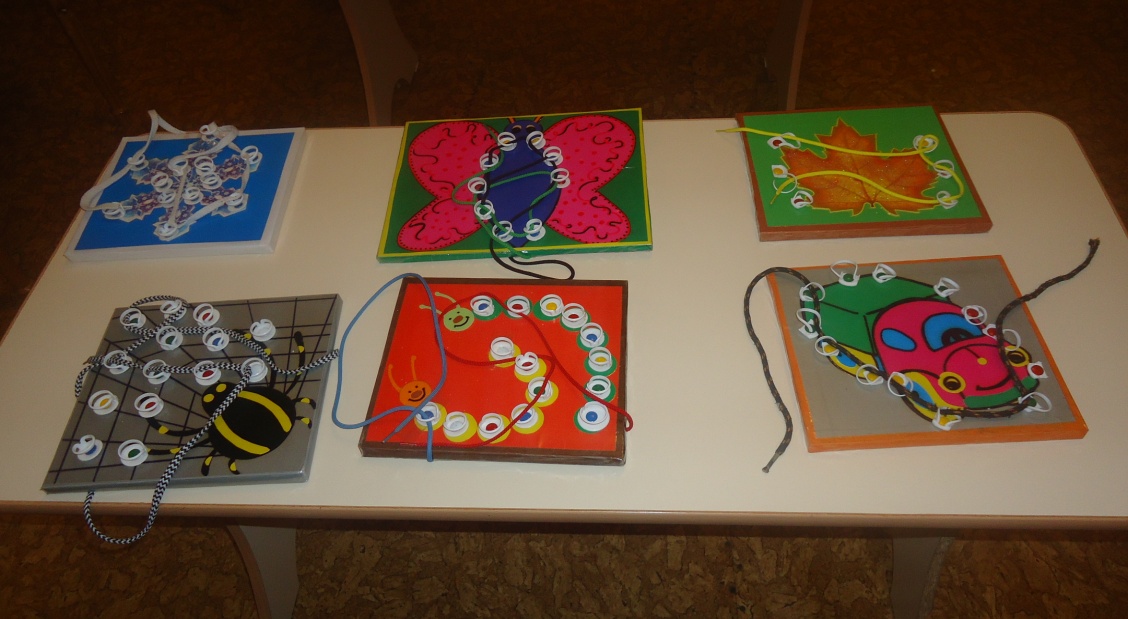 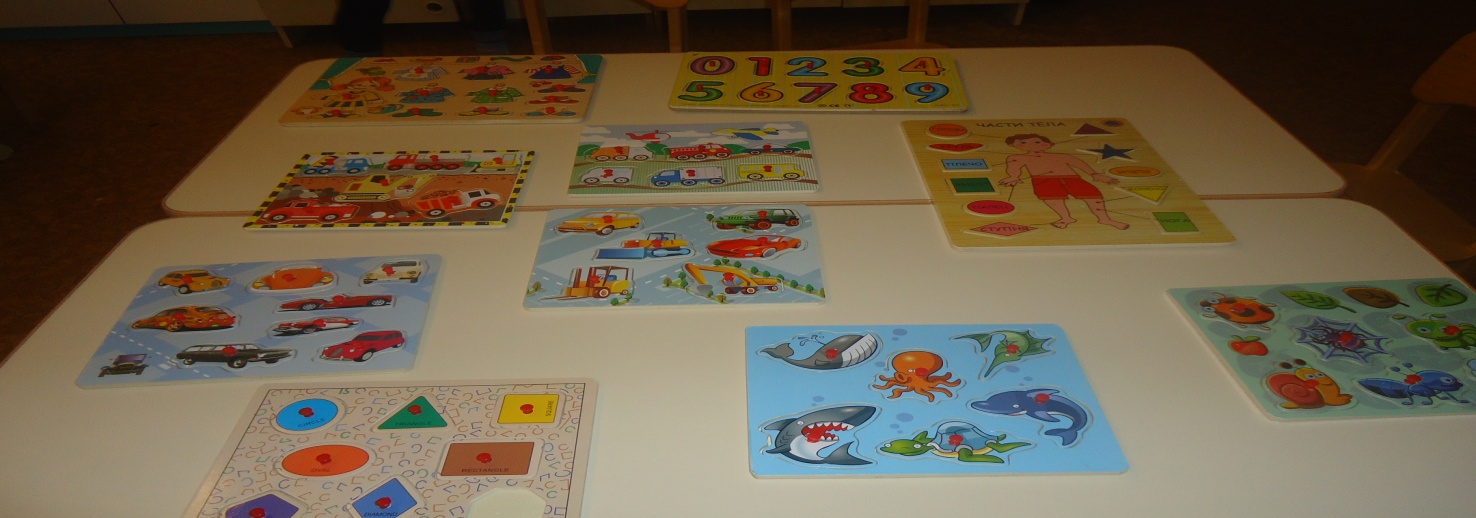 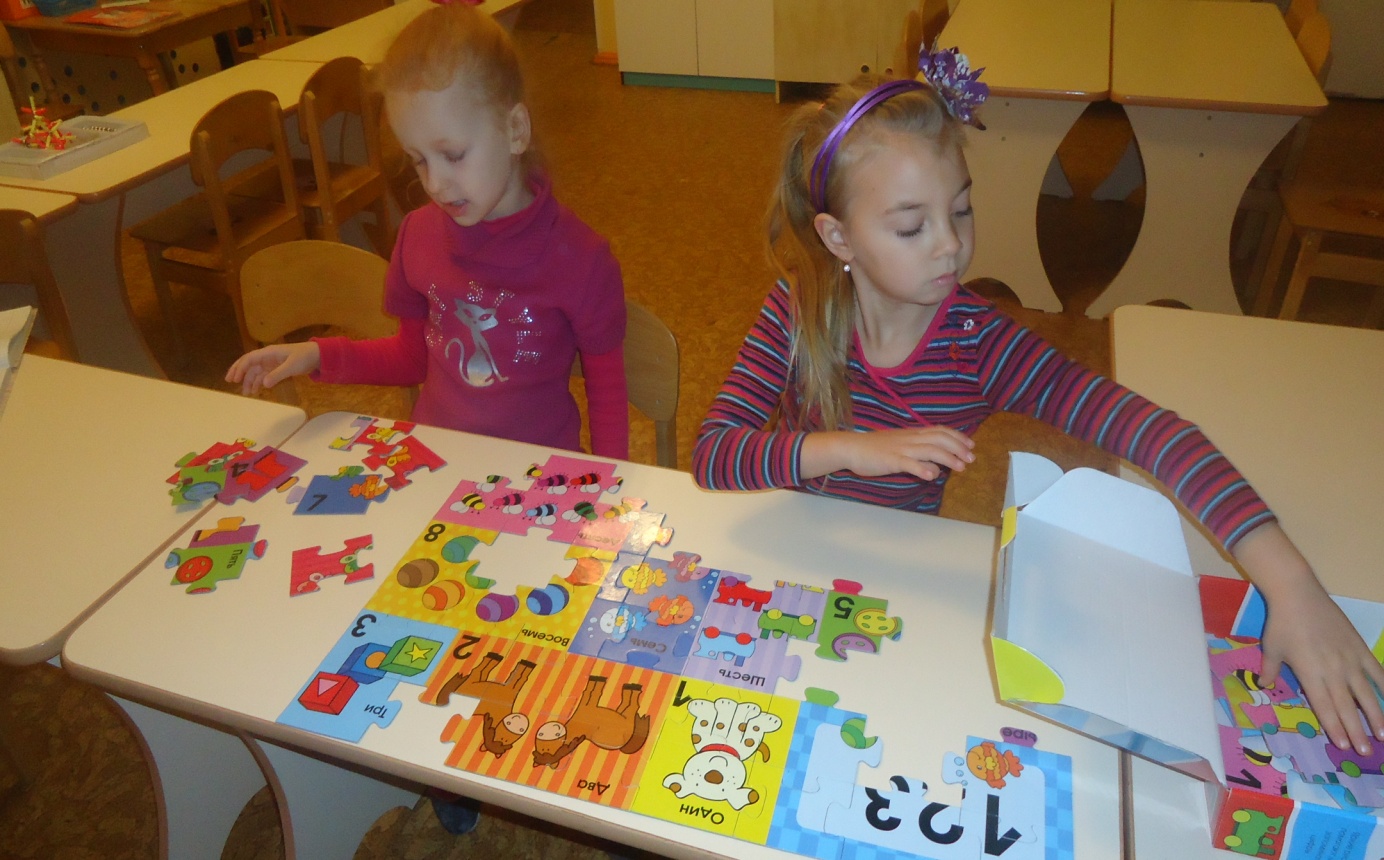 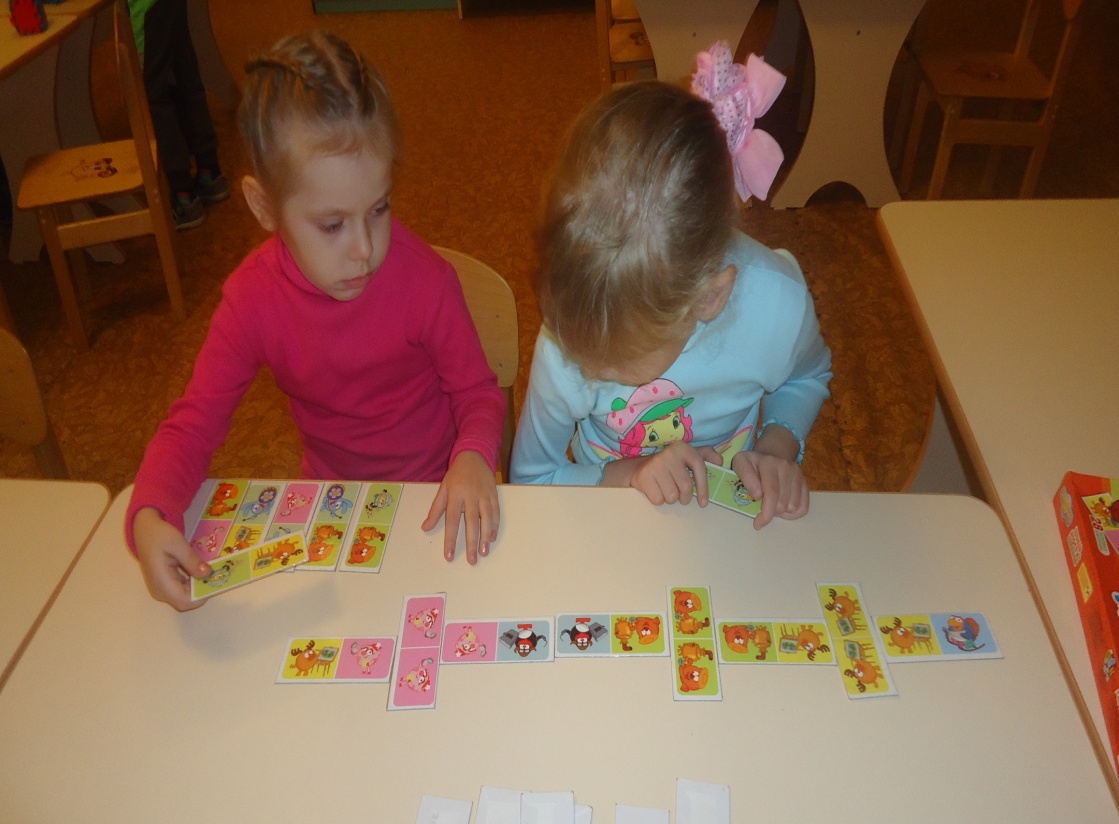 Центр 
безопасности
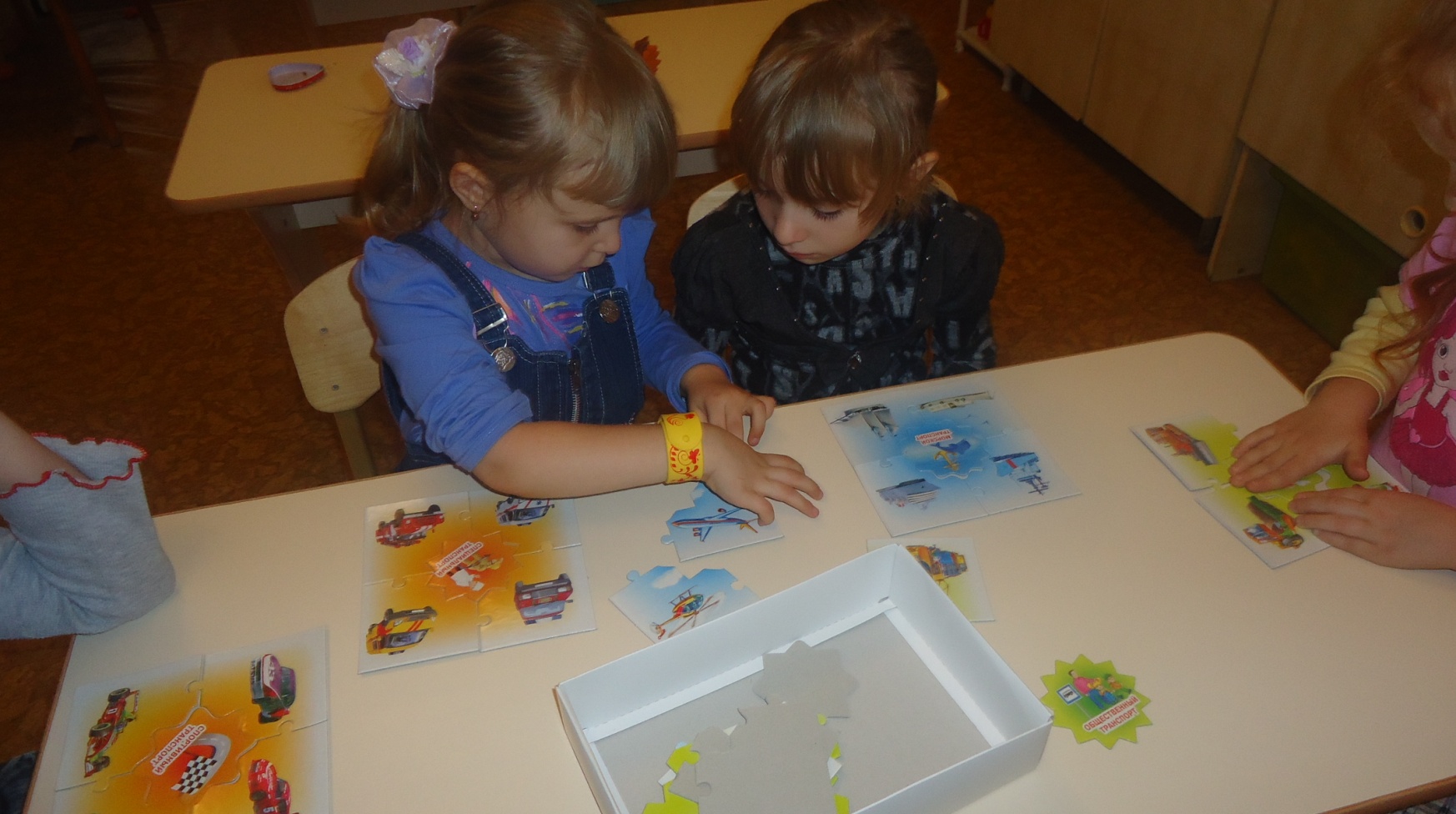 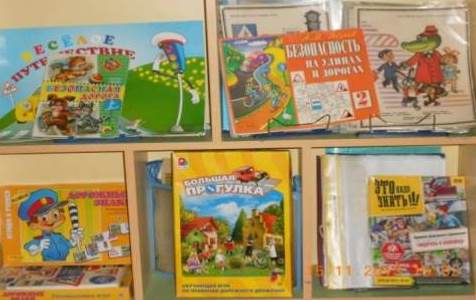 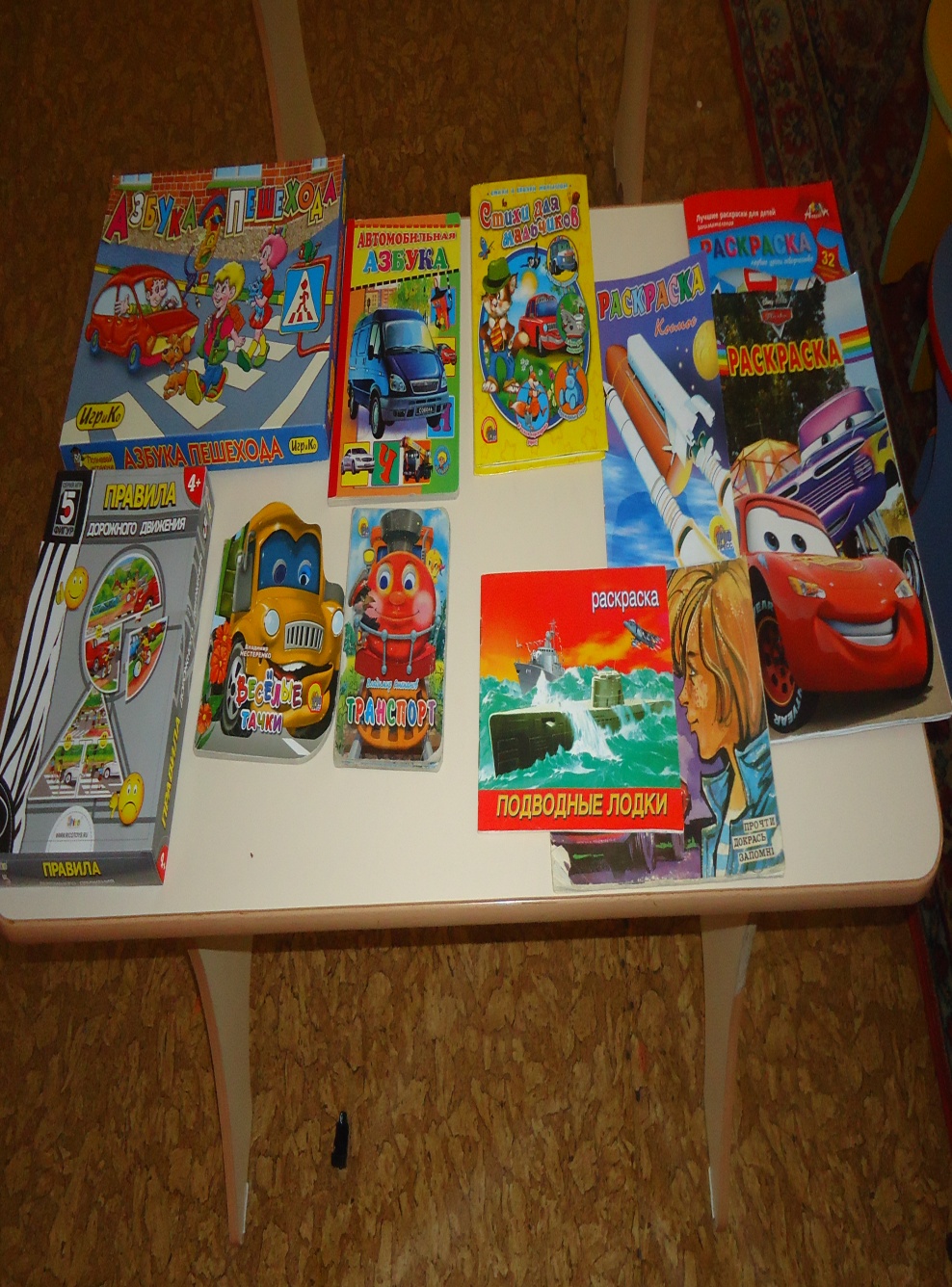 Место для уединения
В группе организовано место для уединения – где дети могут полистать любимую книжку, посмотреть фотографии и просто посидеть и отдохнуть от детского коллектива. Этим простым способом достигается  создание «своего» личного пространства.
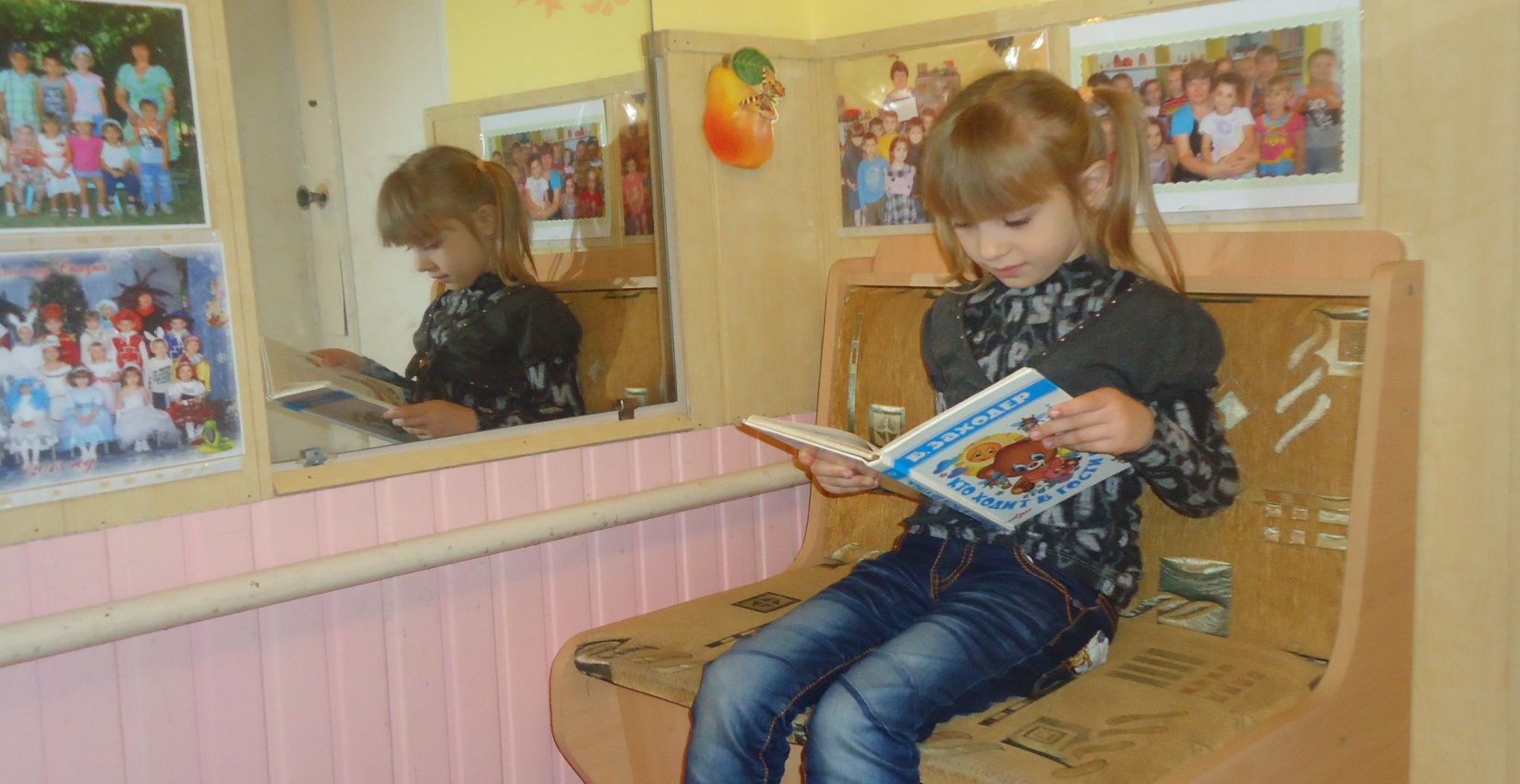 Центр экспериментирования
Ребята рассматривают,  проводят экспериментирование с различными предметами и природным материалом. В наличии имеются лупы, пластмассовые баночки, бутылочки с пенопластом (для упражнений по дыханию) ,трубочки, мыльные пузыри, различный природный материал.
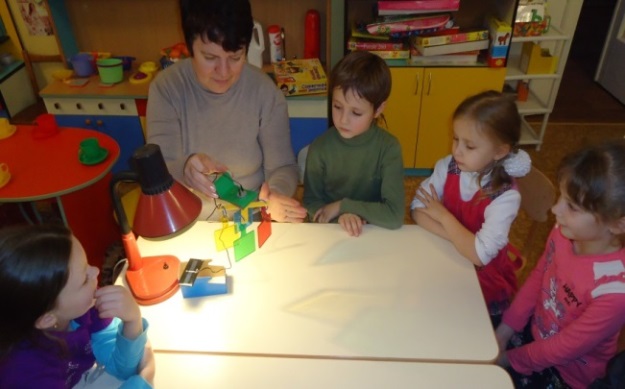 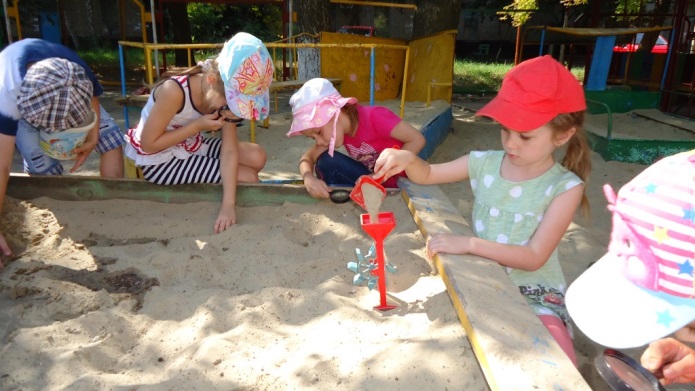 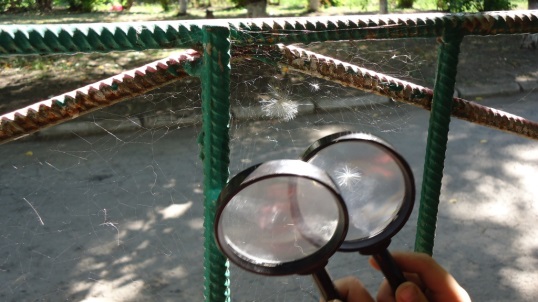 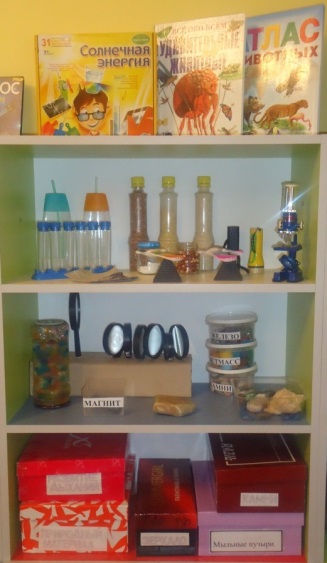 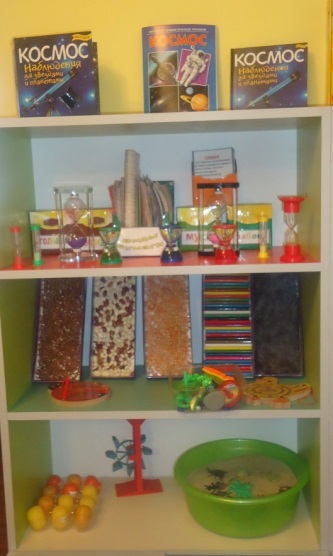 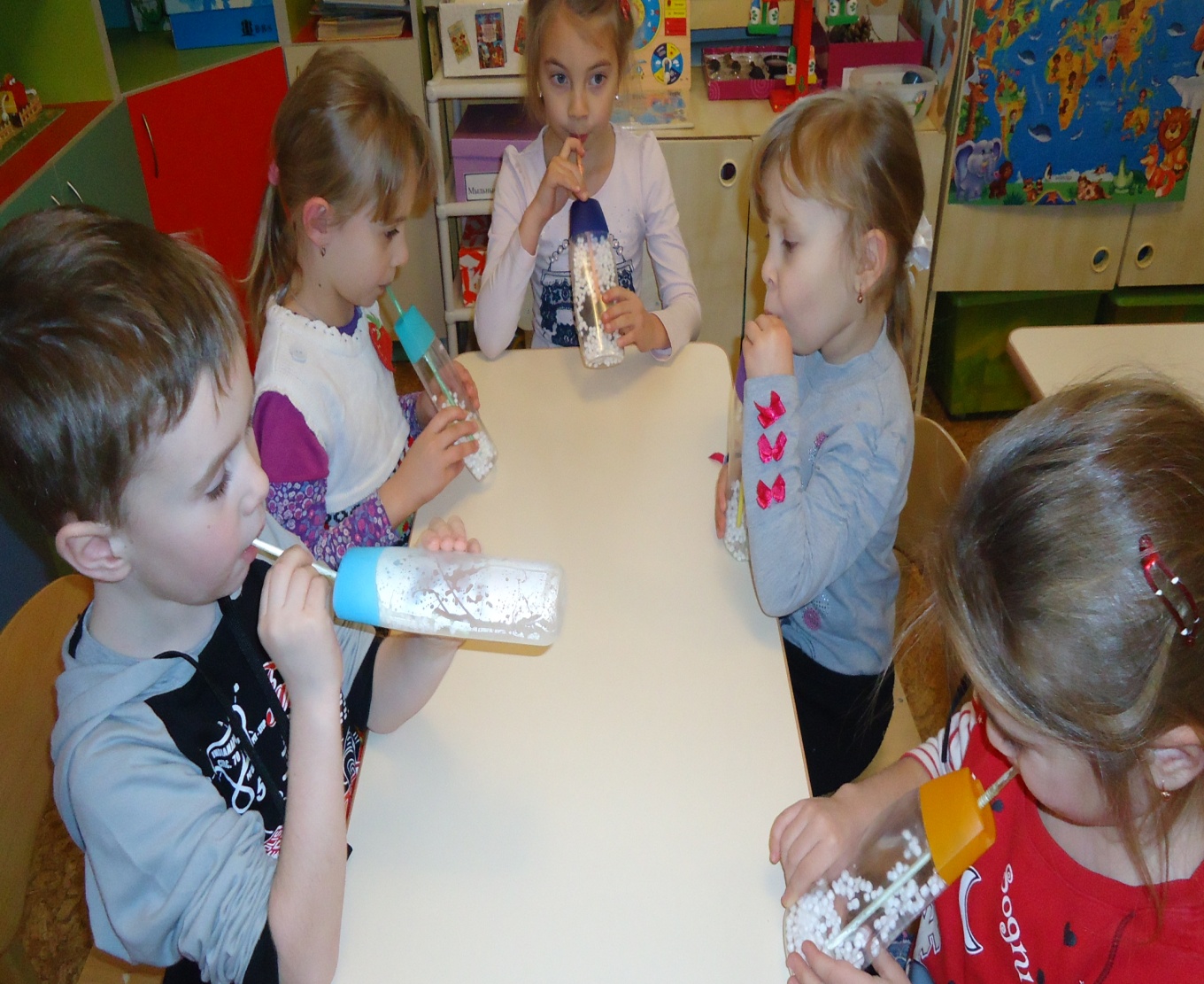 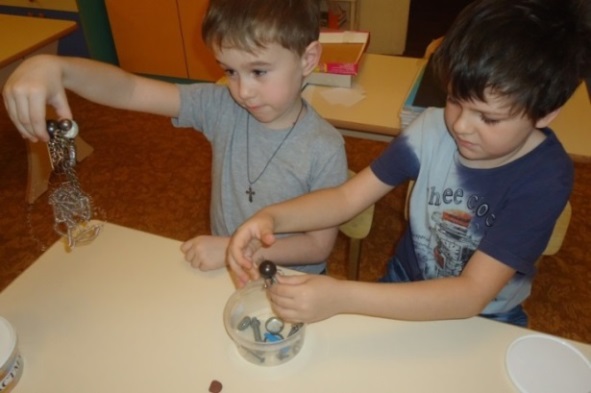 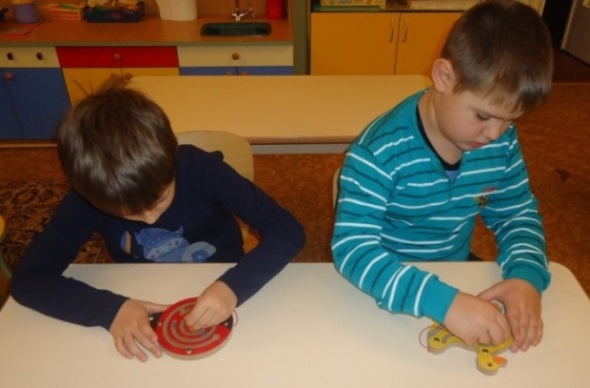 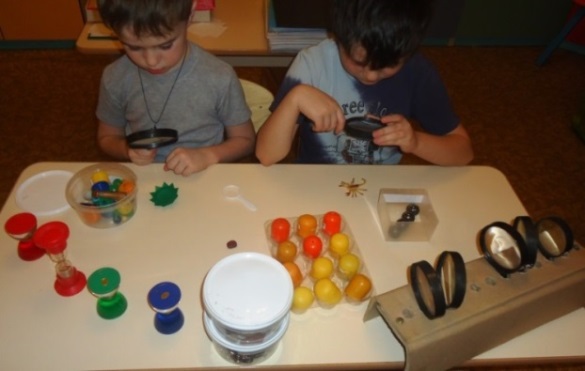 Игровой центр «Жилая комната»
В группе игровая среда наполнена разнообразным материалом и оборудованием. Это, прежде всего, игрушки – персонажи, коляска, кухонная мебель с набором  крупной игрушечной  посуды, муляжи овощей, фруктов и т.д. Они доставляют радость и удовольствие детям, формируют представления об окружающем мире, побуждают к активной  игровой деятельности.
   В группе имеются специальный игровой уголок, оборудованный по принципу подбора игр : «Больница», «Кухня», «Парикмахерская», «Магазин», «Гараж» на отдельных  полочках , в пластмассовых ящиках находится строительный  материал, которым дети с удовольствием пользуются во время игры.
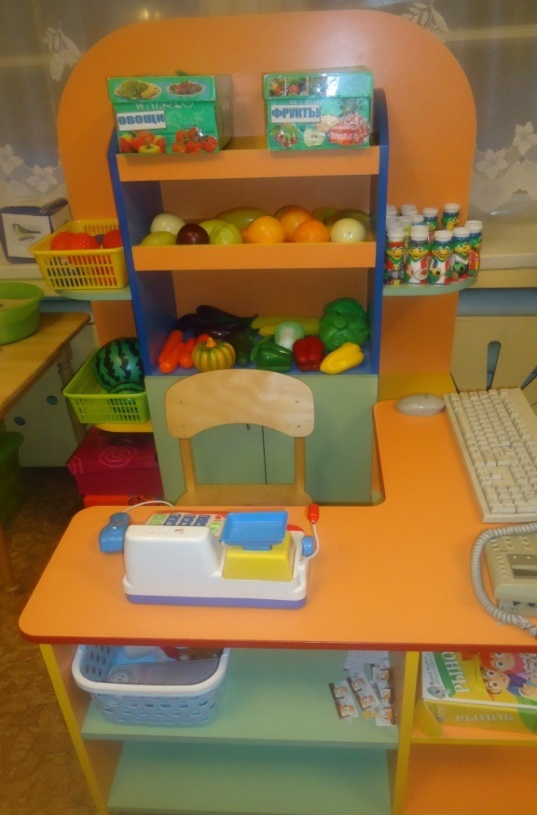 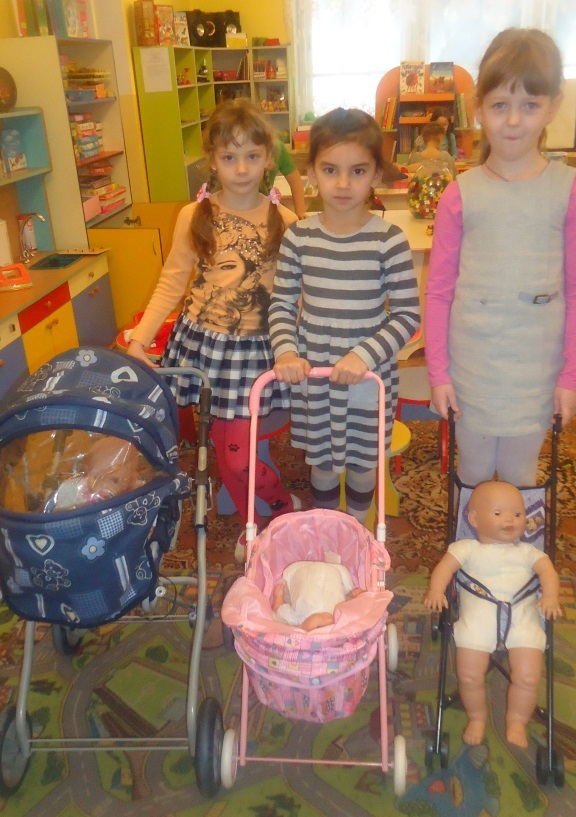 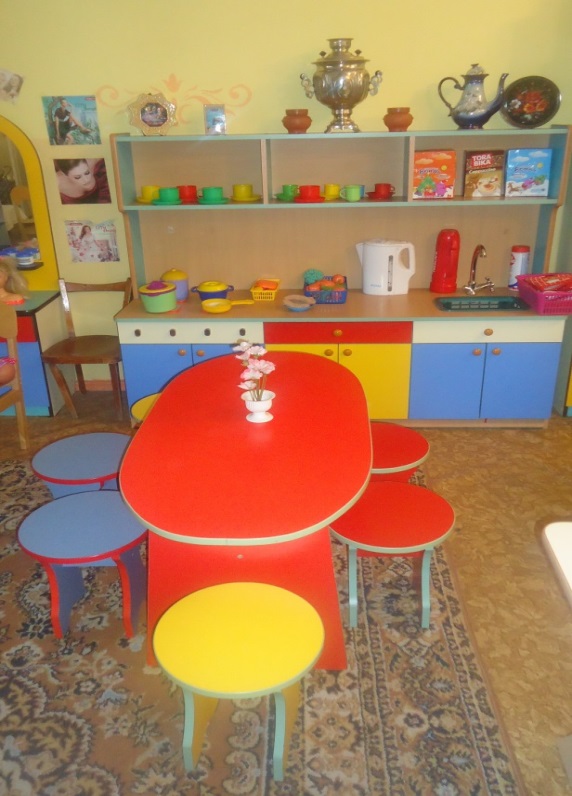 Любим в игры мы играть и роли сами распределять 
   Наша доктор Даша исцелит от всех напастей
«Больница»
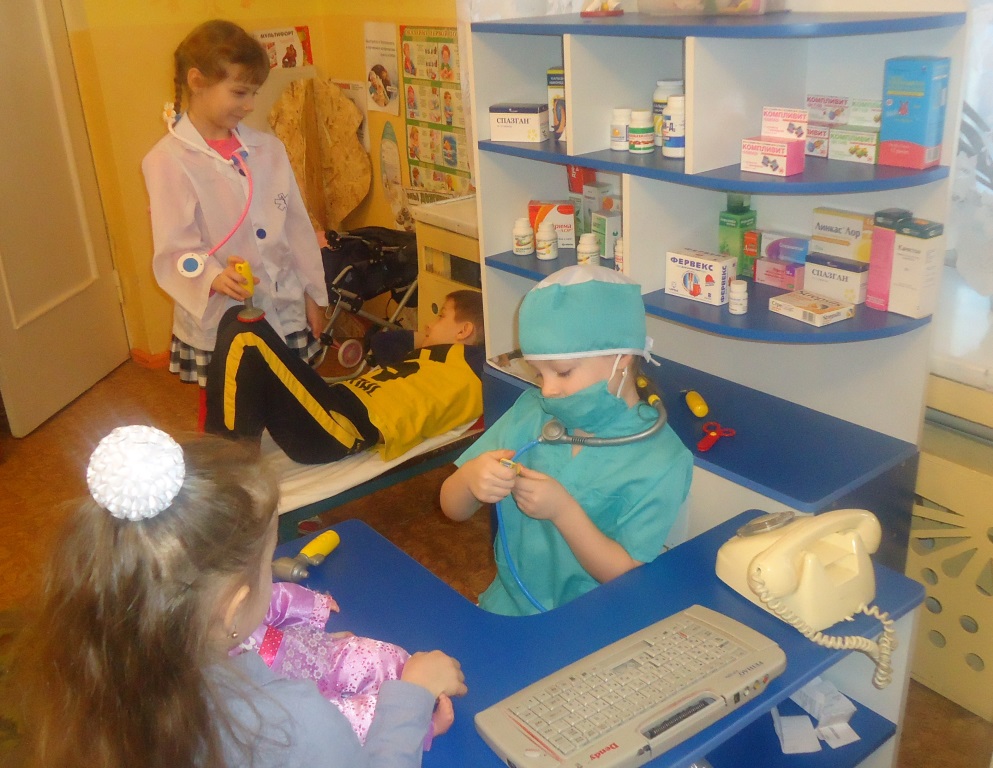 Спешим в «Салон красоты»
Пелеринка, парикмахерские наборы (инструменты), флакончики, коробочки, фотографии с модельными стрижками.
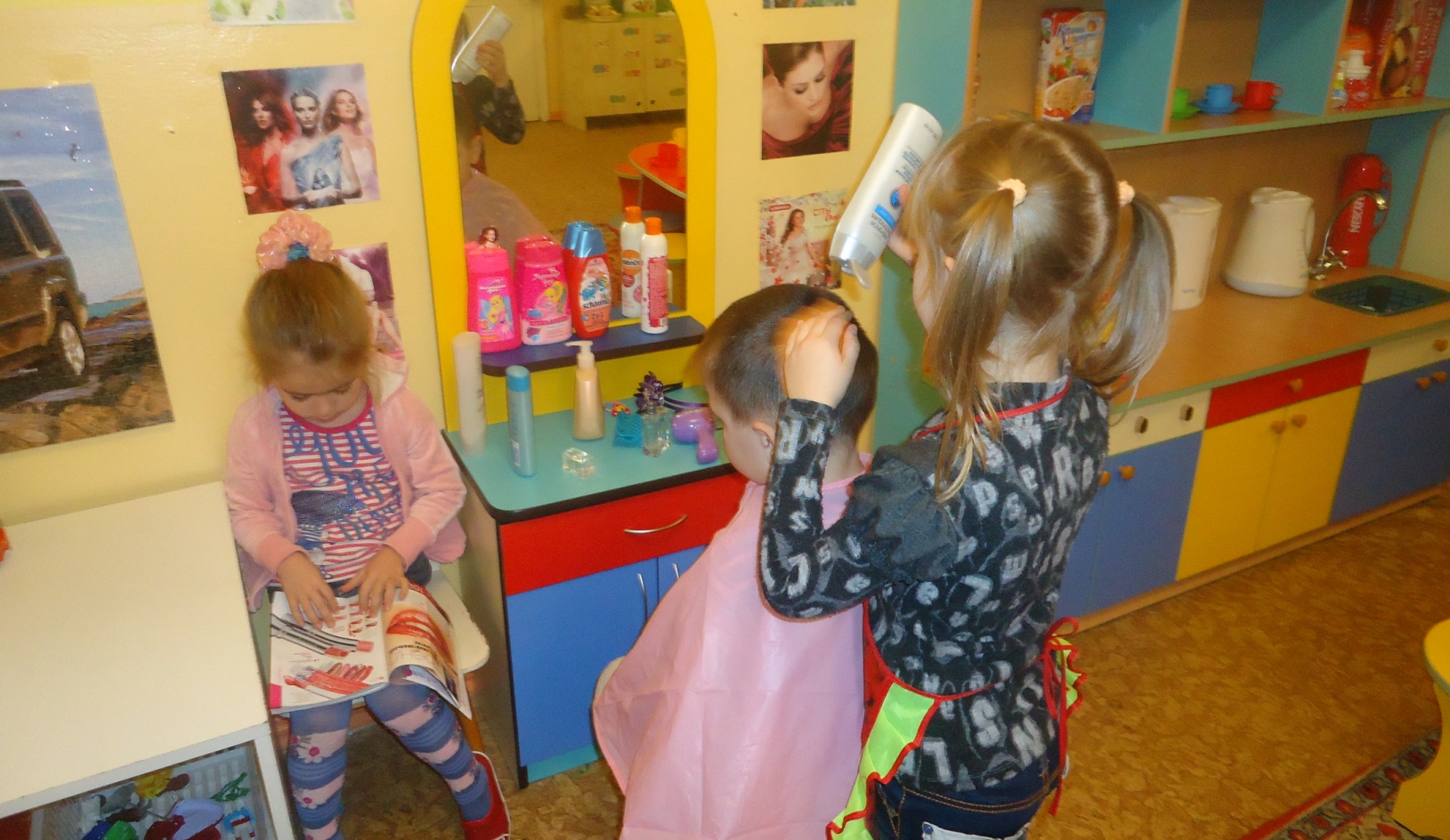 Нужны работники: столяры и плотники…
   Мы в пожарные пойдем….
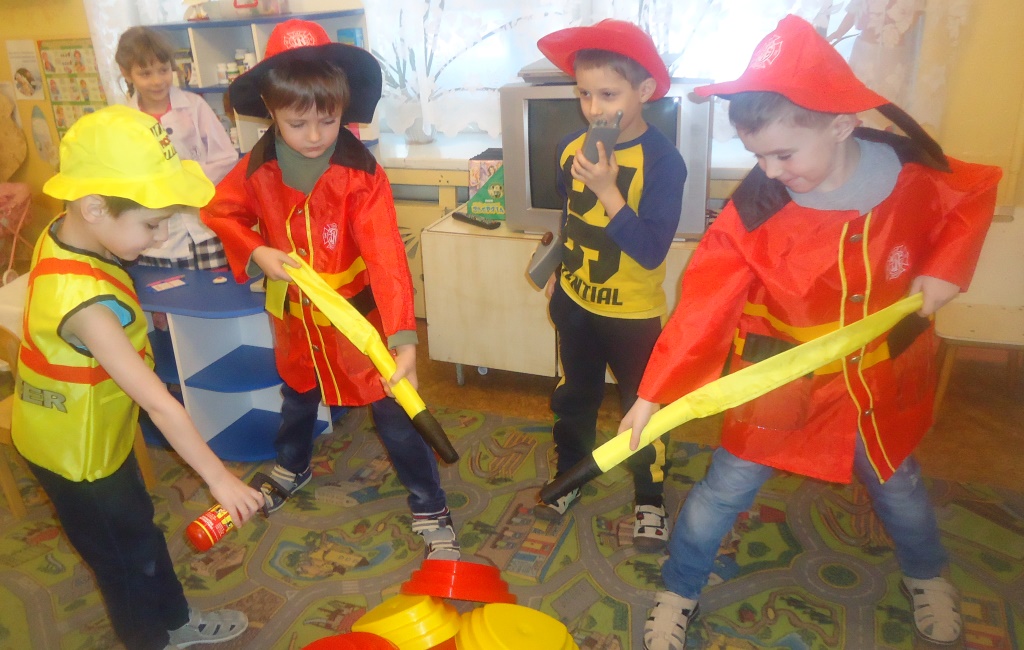 Мы маленькие строители 
                                     и строим дом
   Герои сказок будут жить в нем…
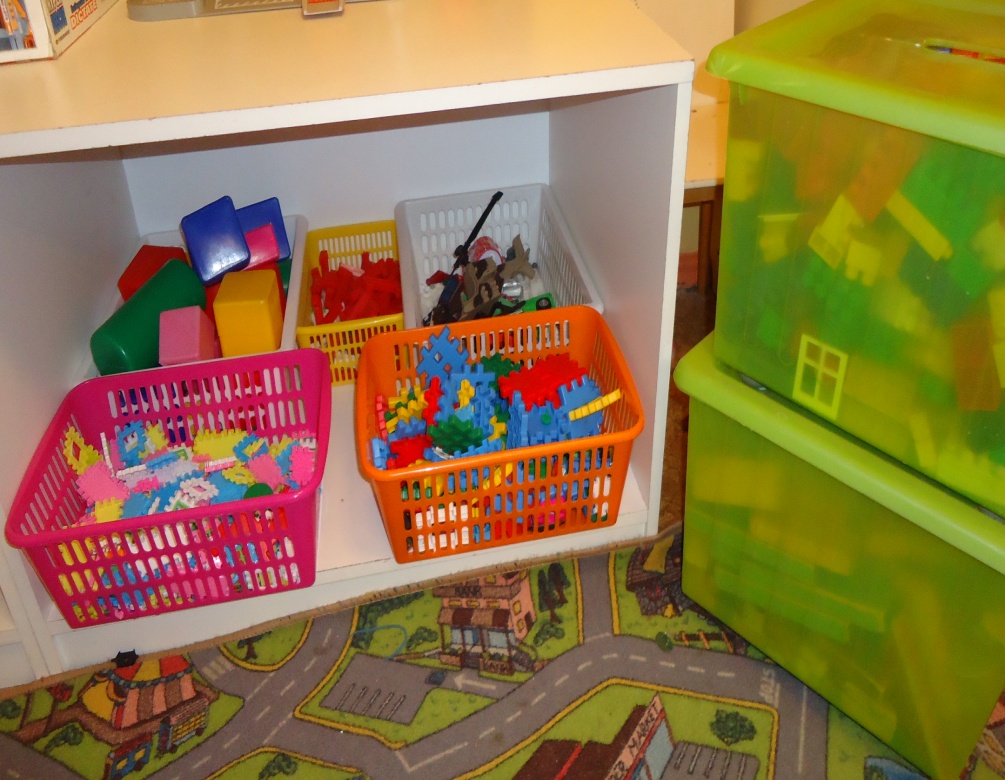 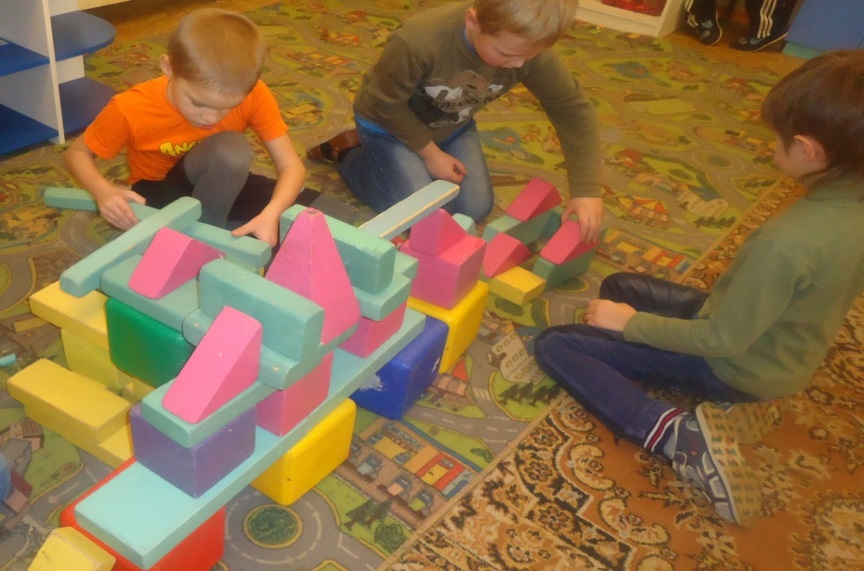 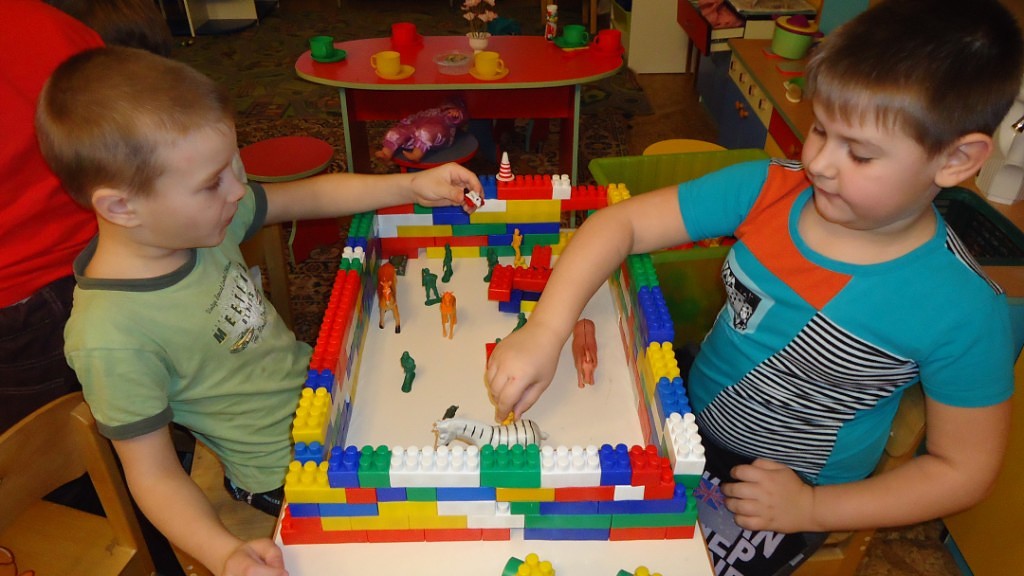 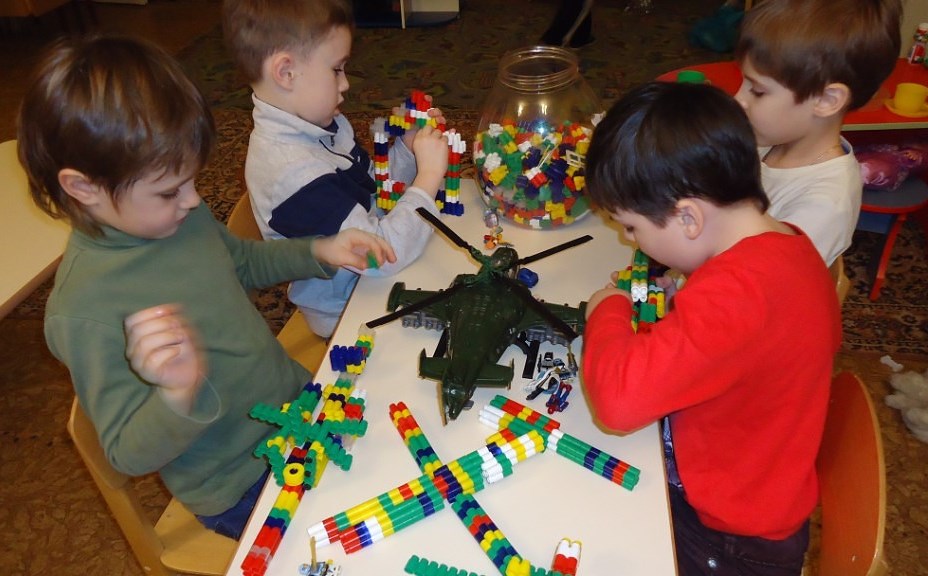 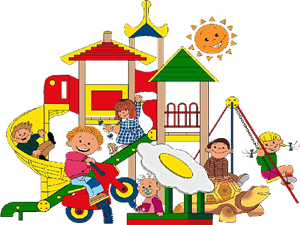 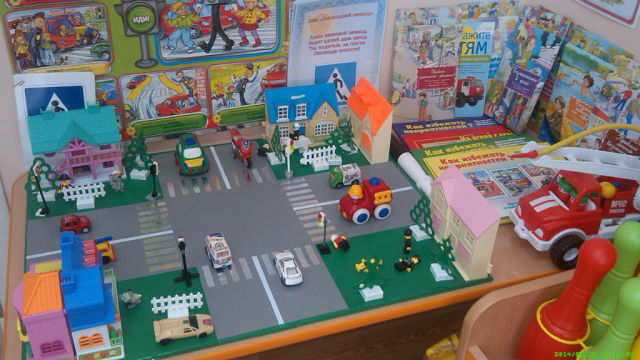 Буду я водителем большой машины…
«Гараж»Есть различные машины, дорожные знаки,      настольные игры по правилам дорожного движения.
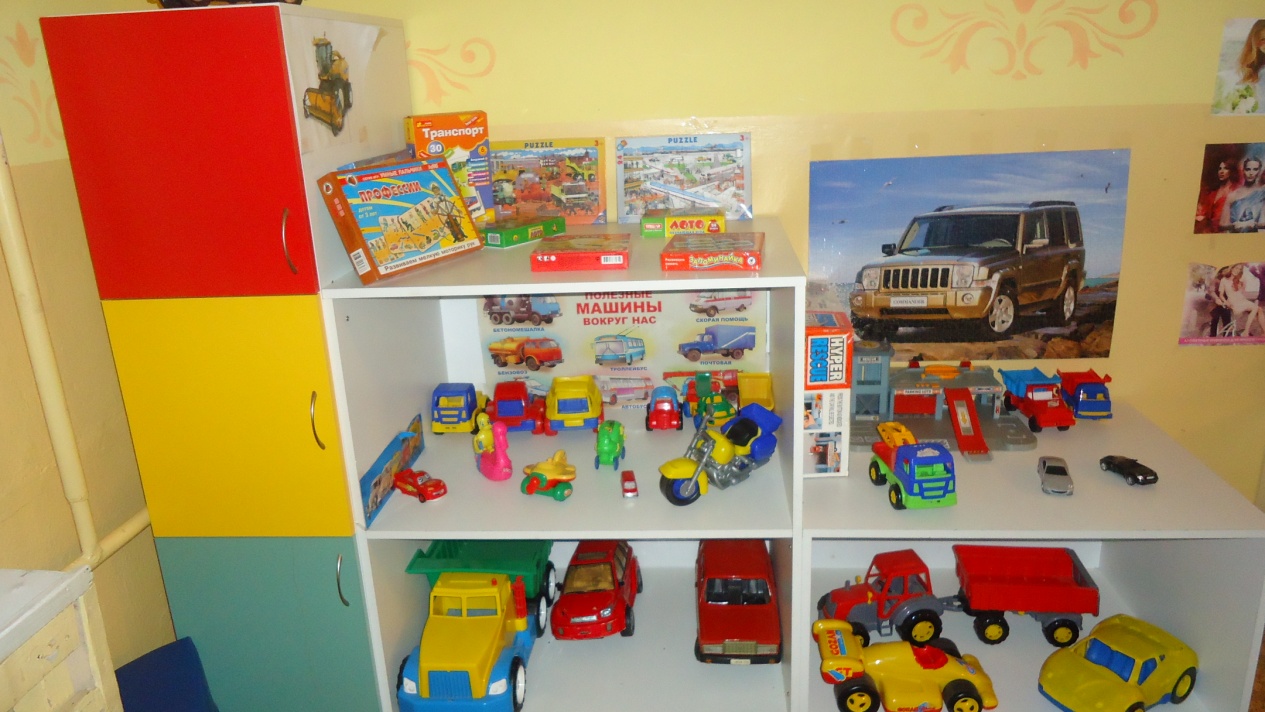 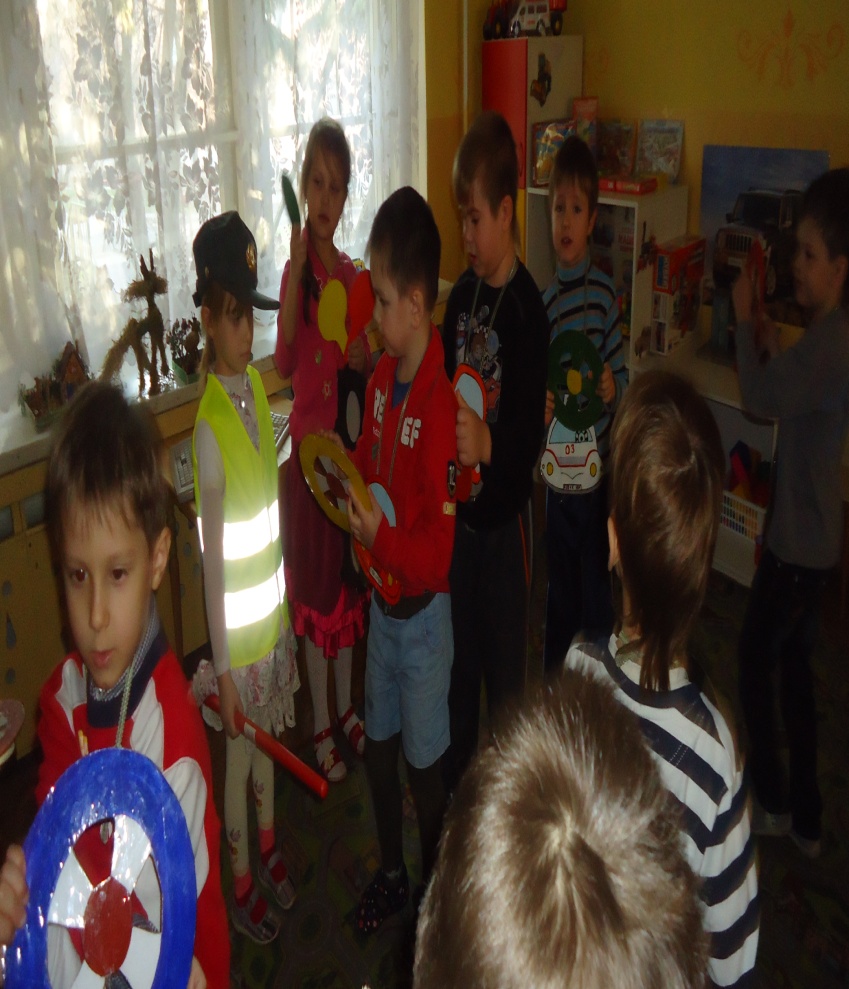 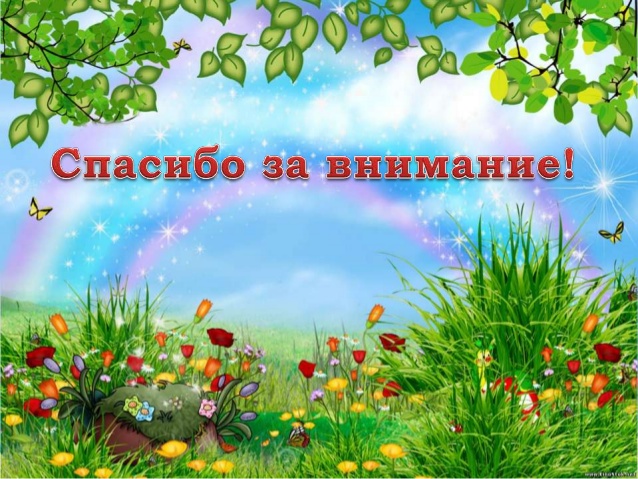